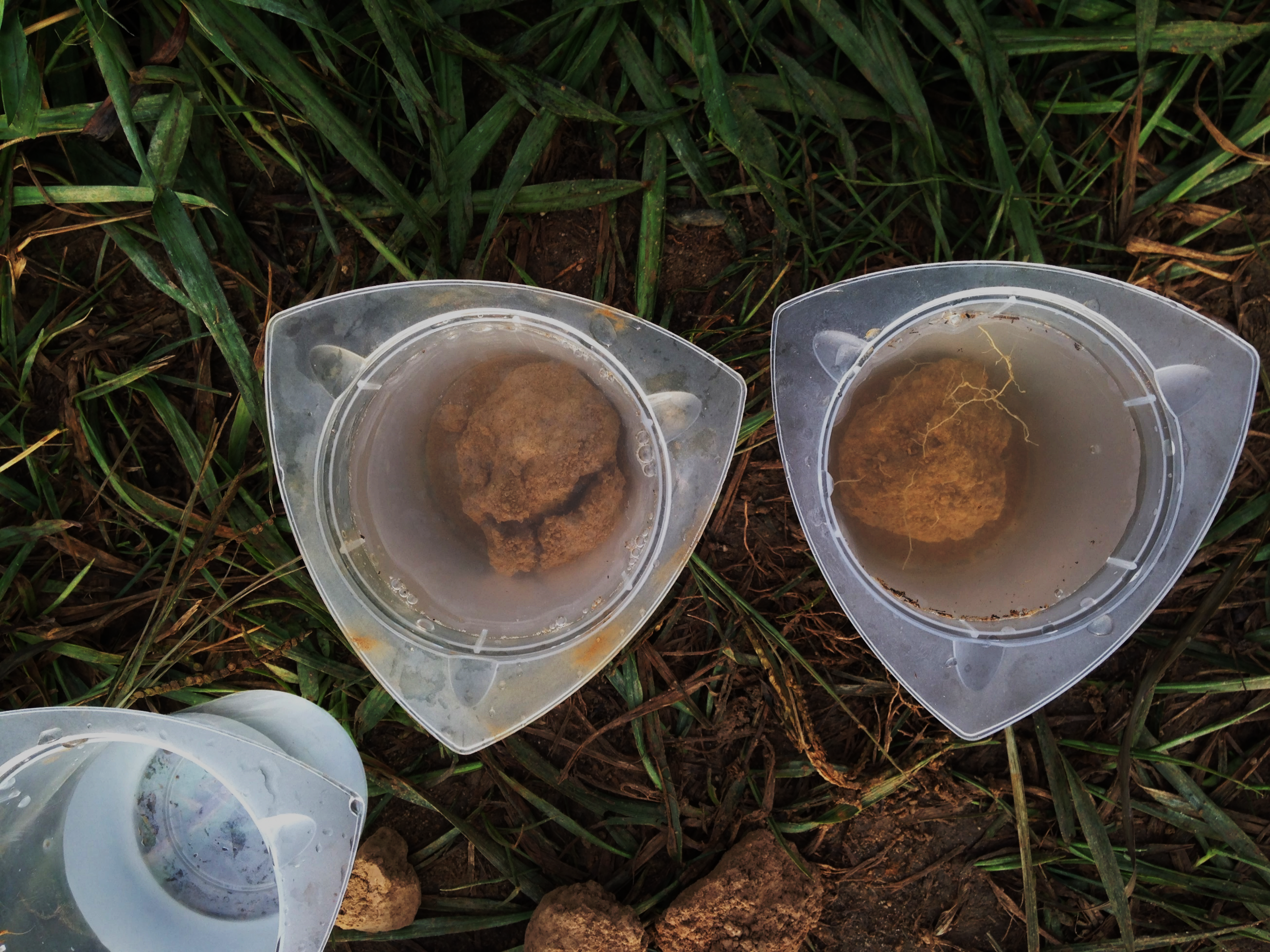 Hydrologic implications of using cover crops to build soil health
Ryan D. Stewart
School of Plant and Environmental Sciences
Virginia Tech
Image: Land O’Lakes, Inc.
Soil Health
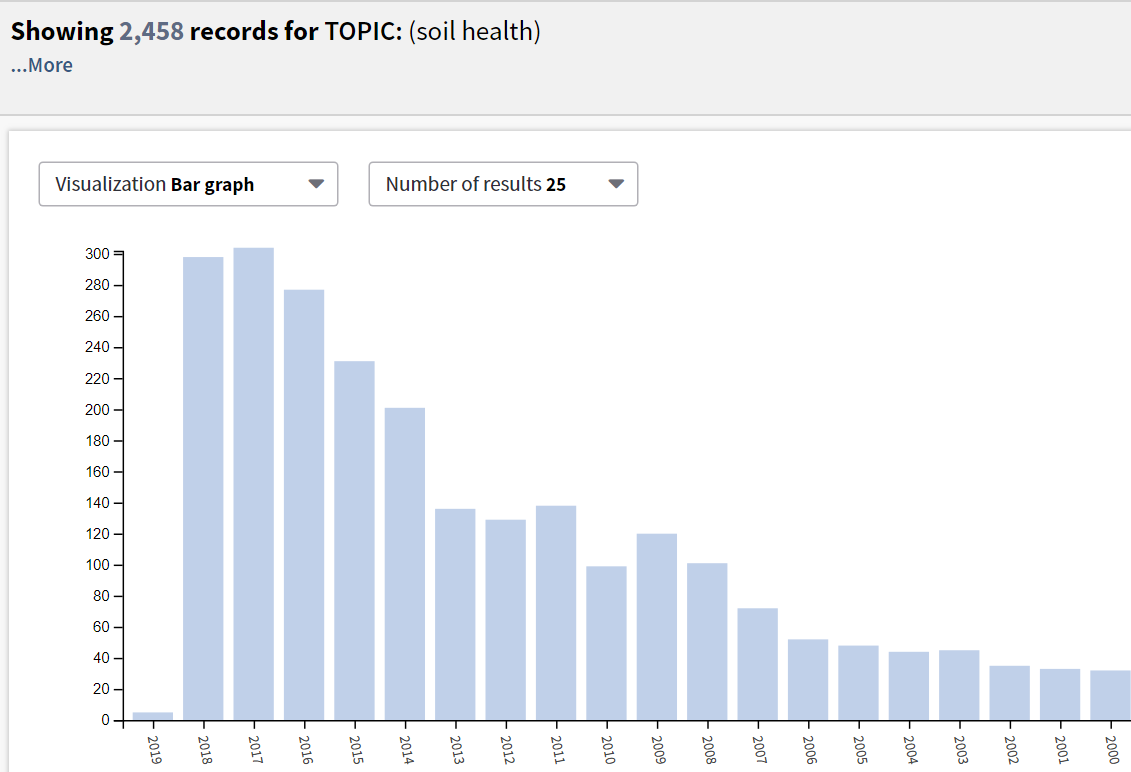 Source: Web of Science
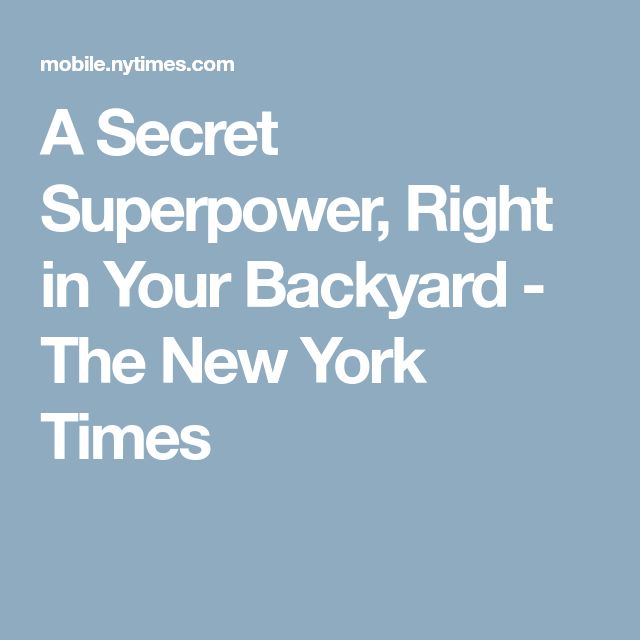 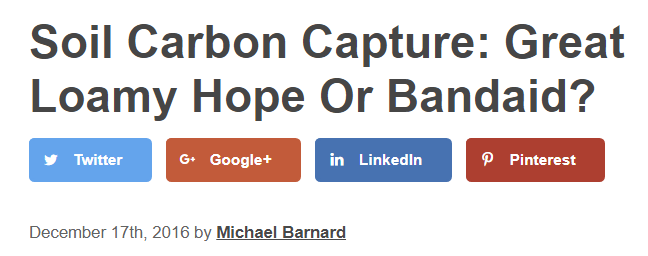 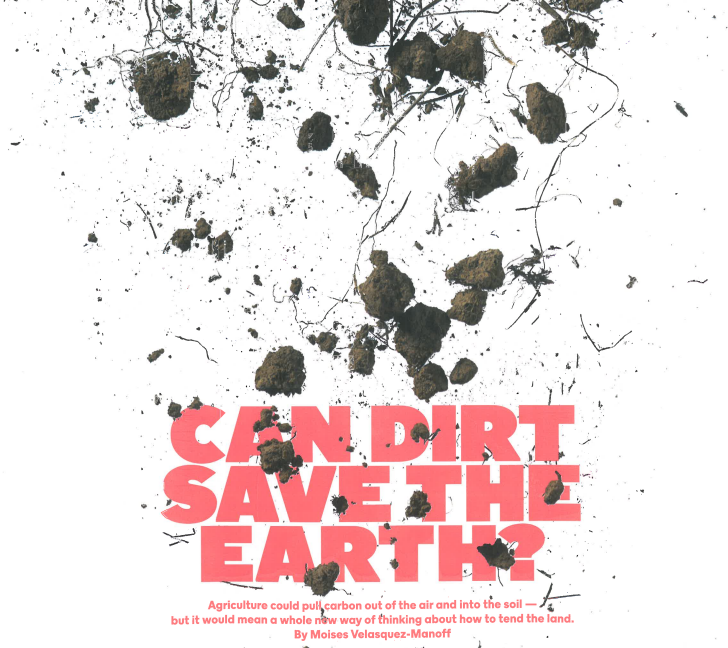 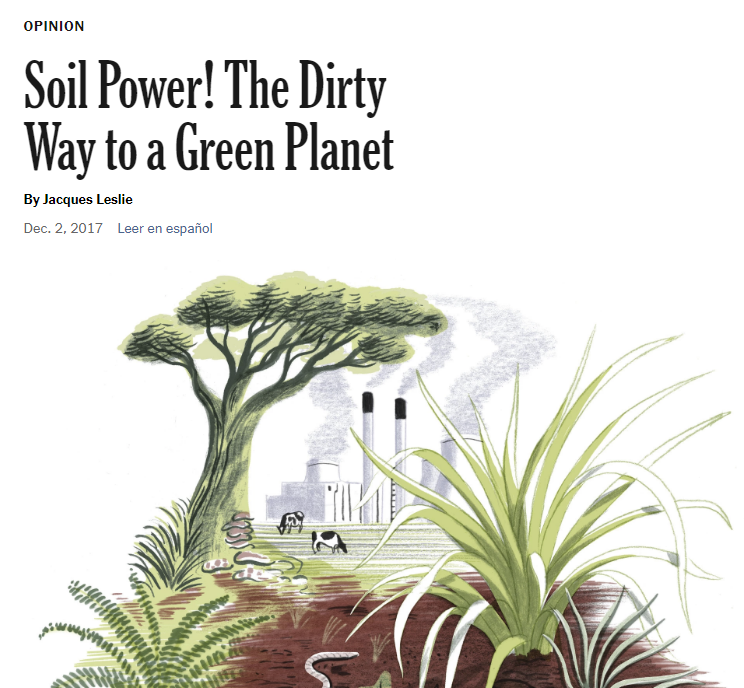 Soil Health Management Practices
Cover crops
Reduced tillage
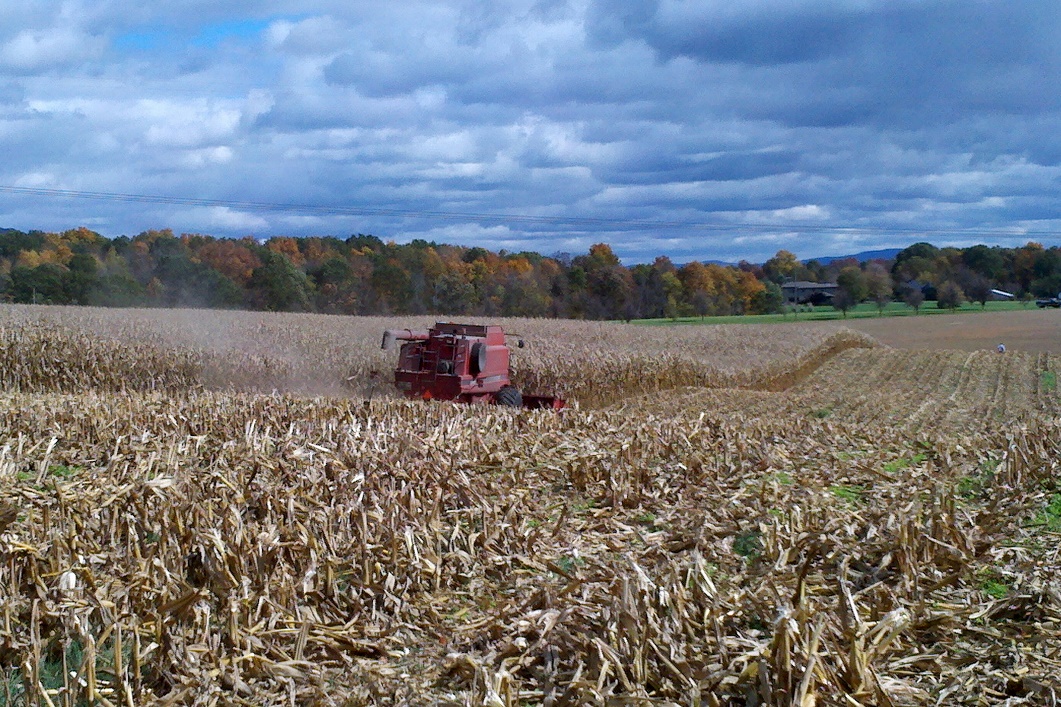 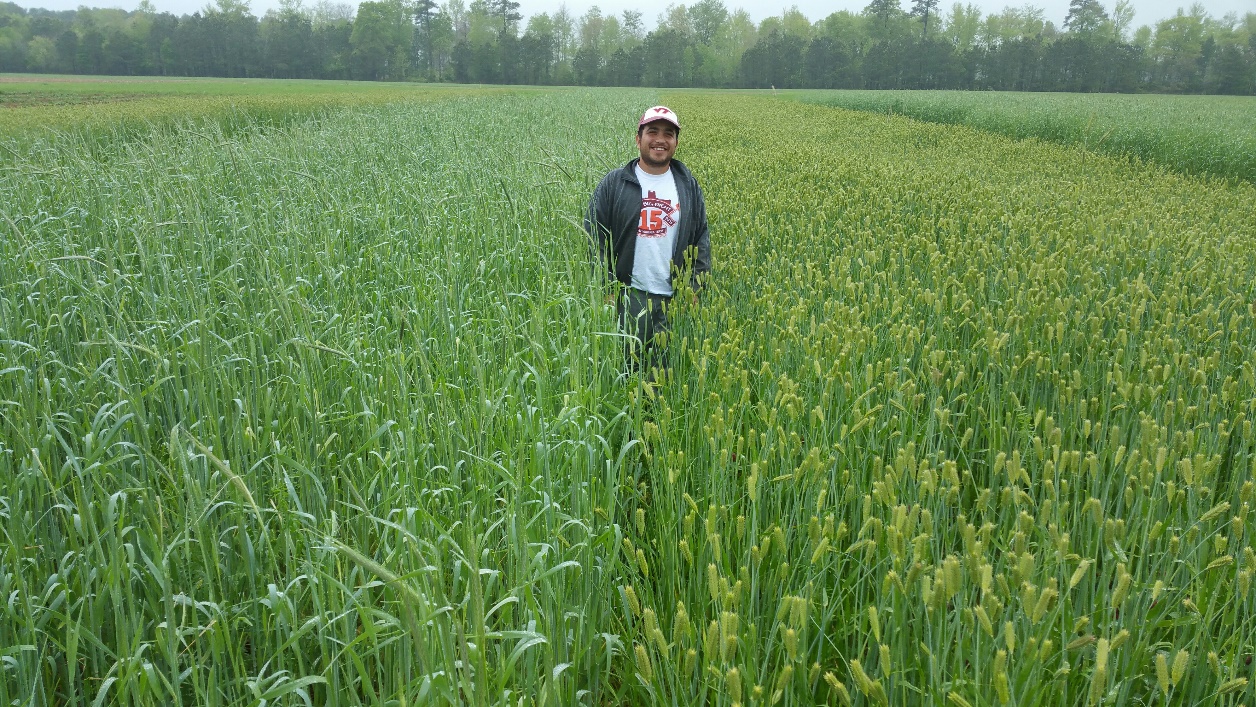 4
[Speaker Notes: Soil tillage intensity rating – conservation tillage mulch tillage- no greater than 60
No-till ~15, strip till ~30
Cover crop benefits – 60% cover, biomass – 2700 lb/acre]
Quantify
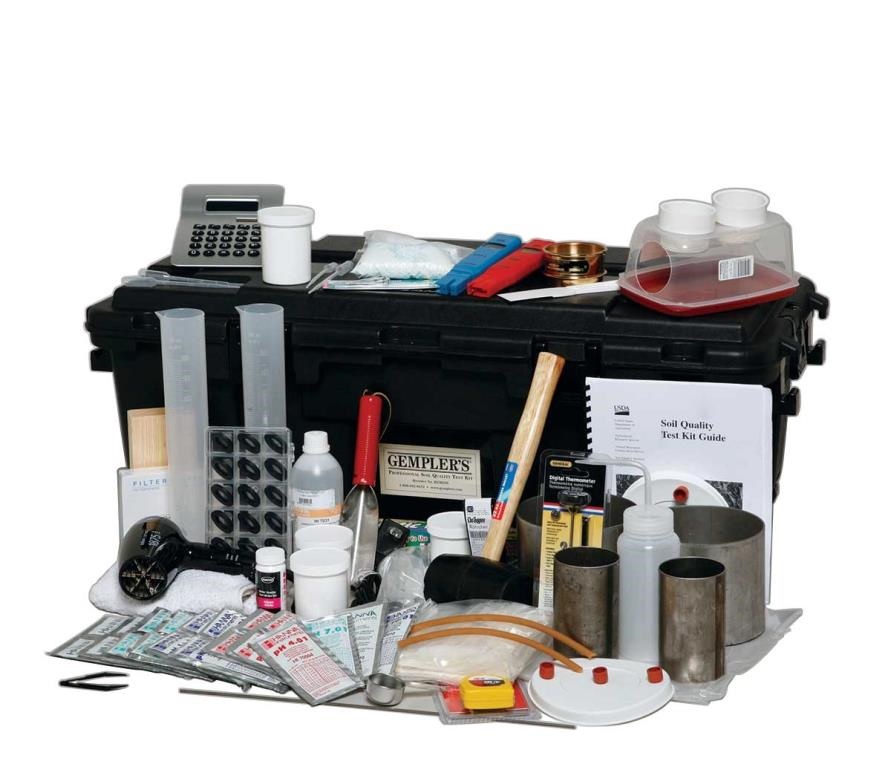 Can We Measure Soil Health?
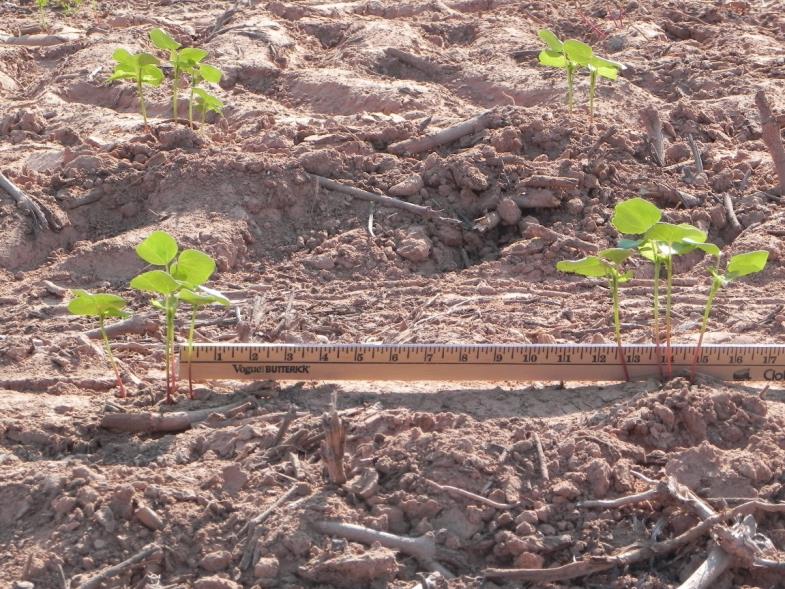 Source: Gemplers.com
Source: Sarah Peterman
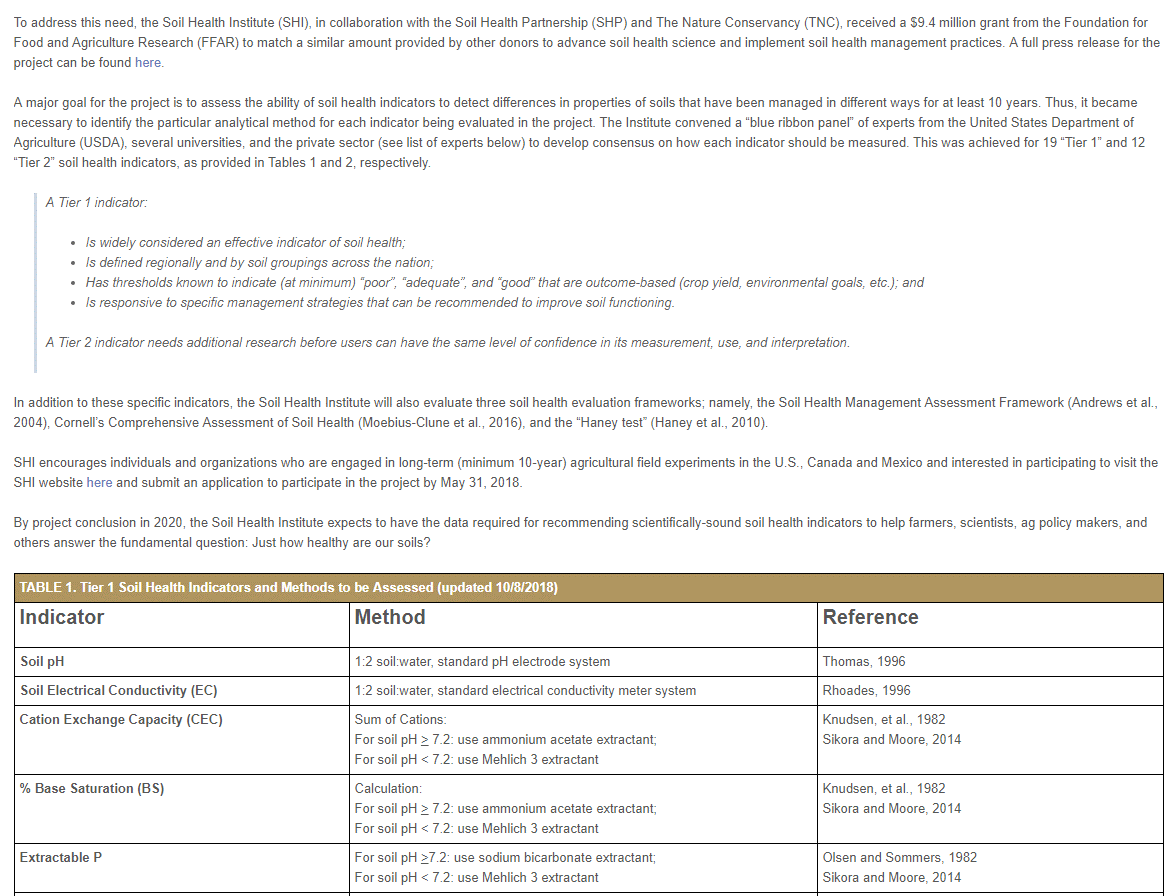 A Tier 1 indicator:
Is widely considered an effective indicator of soil health;
Is defined regionally and by soil groupings across the nation;
Has thresholds known to indicate (at minimum) “poor”, “adequate”, and “good” that are outcome-based (crop yield, environmental goals, etc.); and
Is responsive to specific management strategies that can be recommended to improve soil functioning.
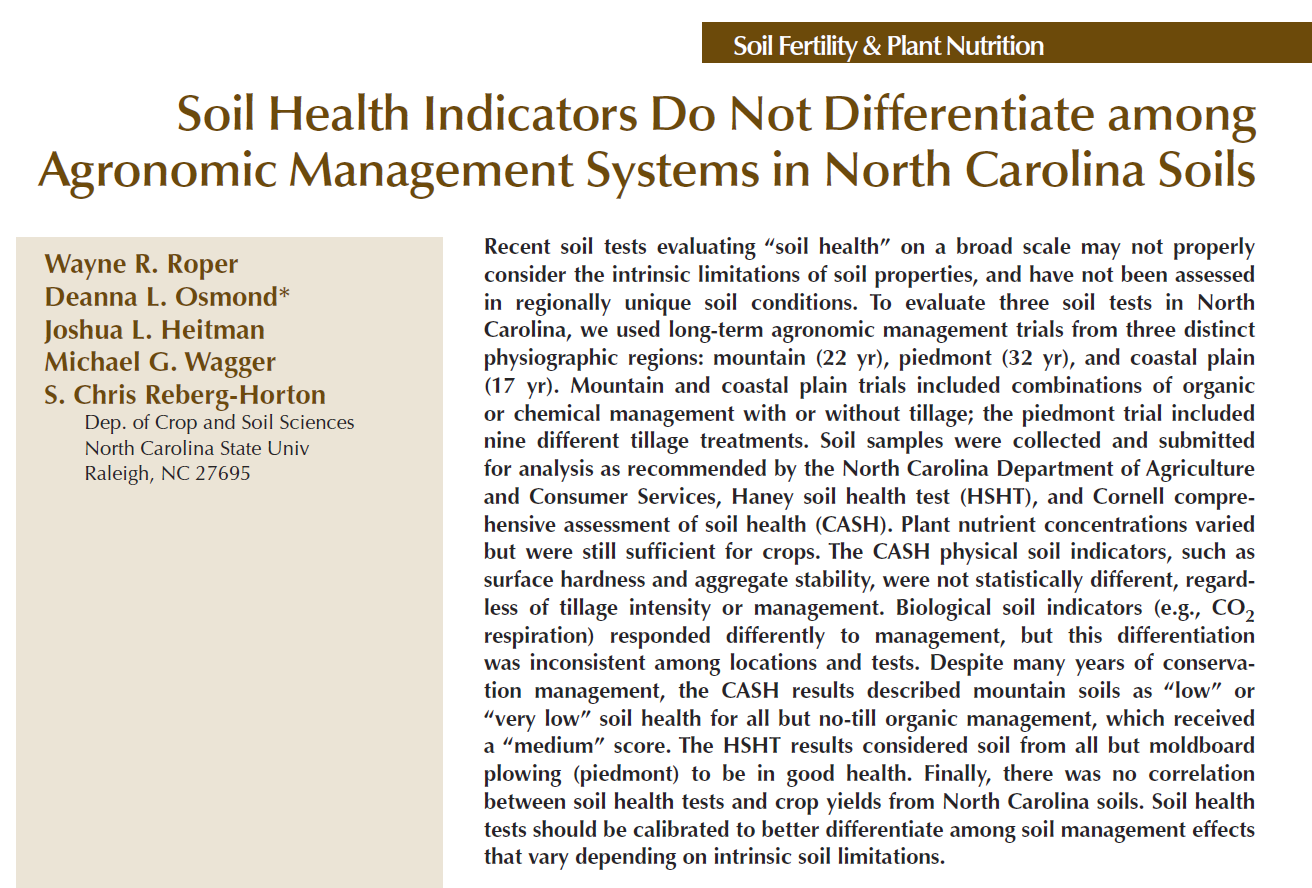 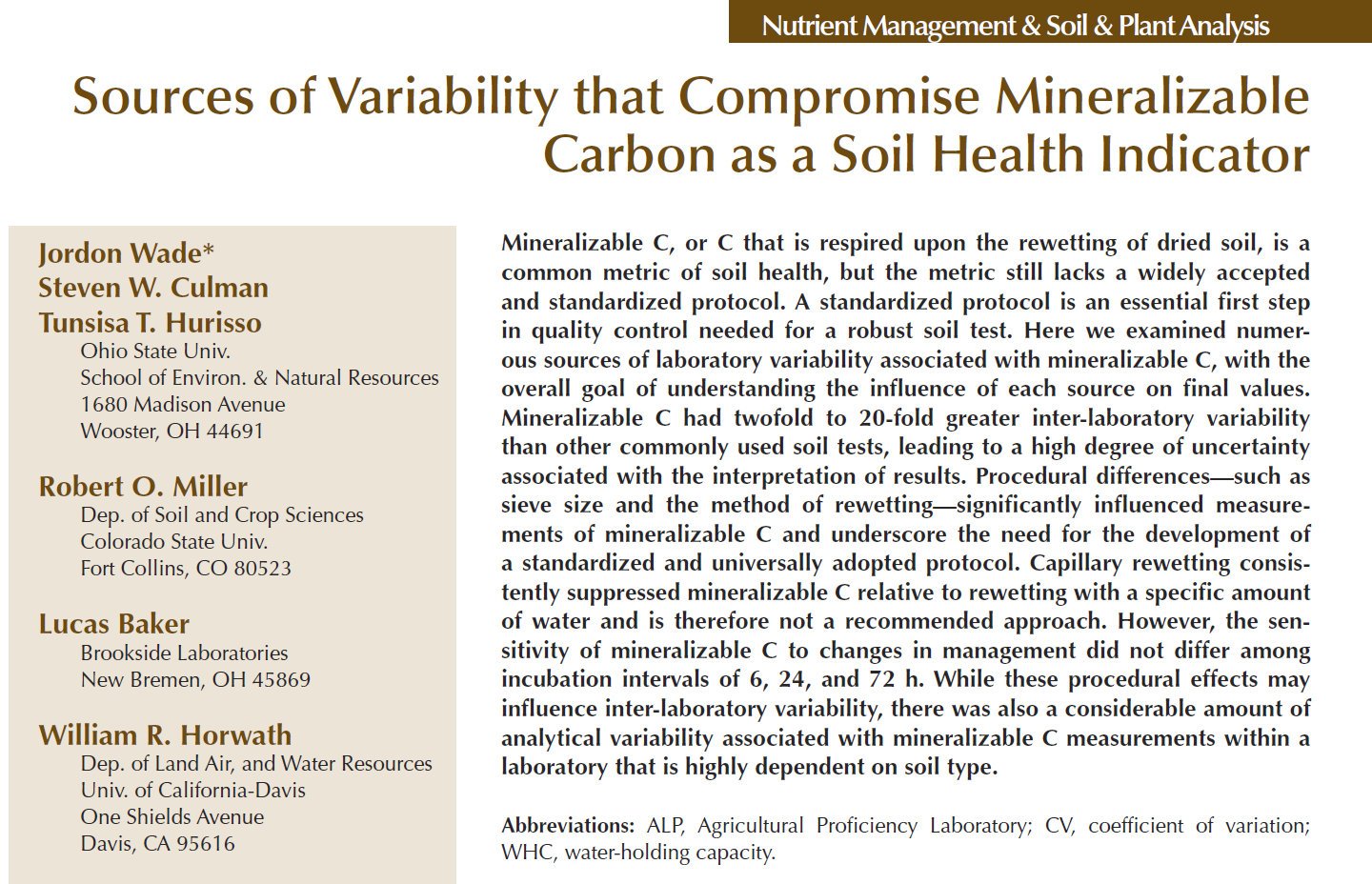 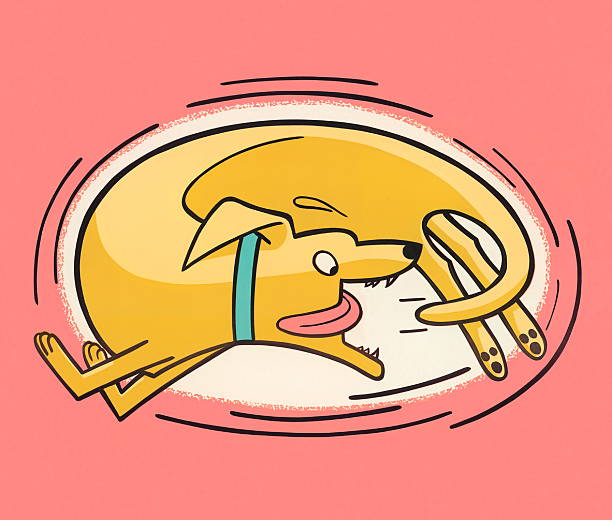 Soil Health
Mineralizable C had twofold to 20-fold greater inter-laboratory variability than other commonly used soil tests…
physical soil indicators… were not statistically different, regardless of tillage intensity or management
Biological soil indicators… differentiation 
was inconsistent among locations and tests
…also a considerable amount of analytical variability associated with mineralizable C measurements within a laboratory…
Indicators
there was no correlation between soil health tests and crop yields from North Carolina soils
Source: iStockphoto
Water Balance
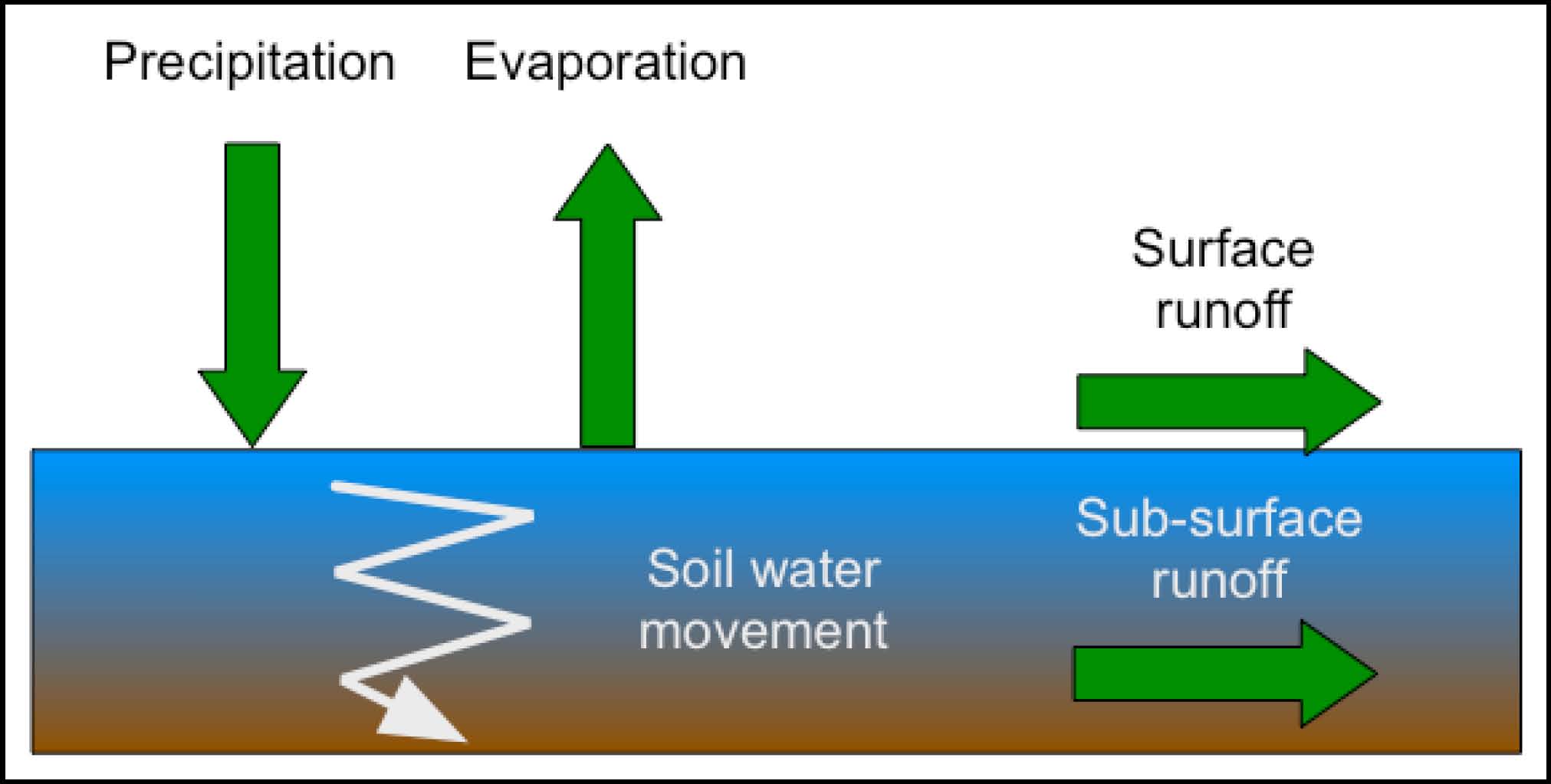 ucar.edu
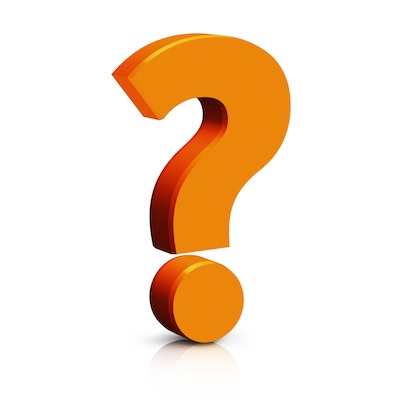 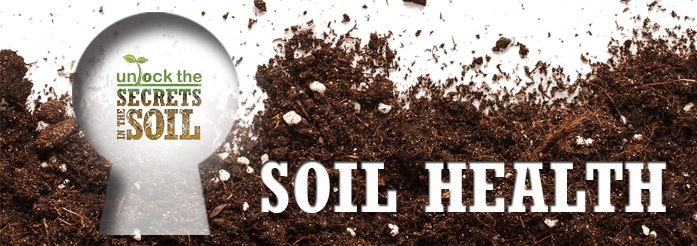 Objectives
Using meta-analysis, identify soil health indicators that respond to cover crops over 1-3 year periods
Quantify how cover cropping affects the soil water balance across studies
Assess whether water table depth influences soil health response to cover cropping
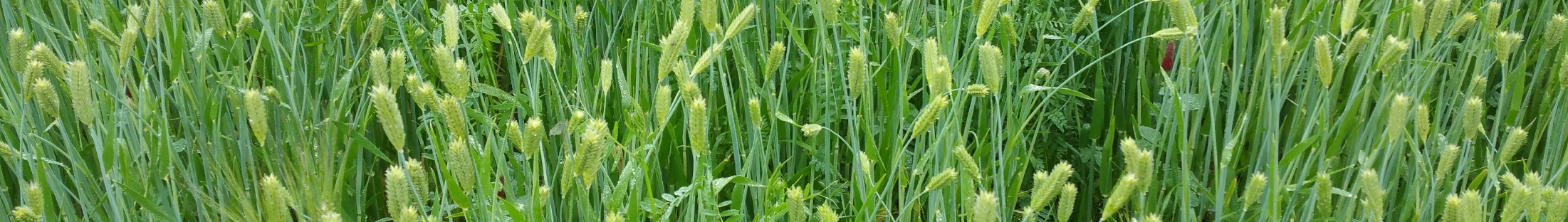 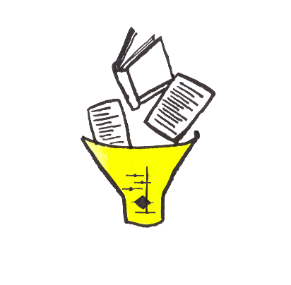 Meta-Analyses
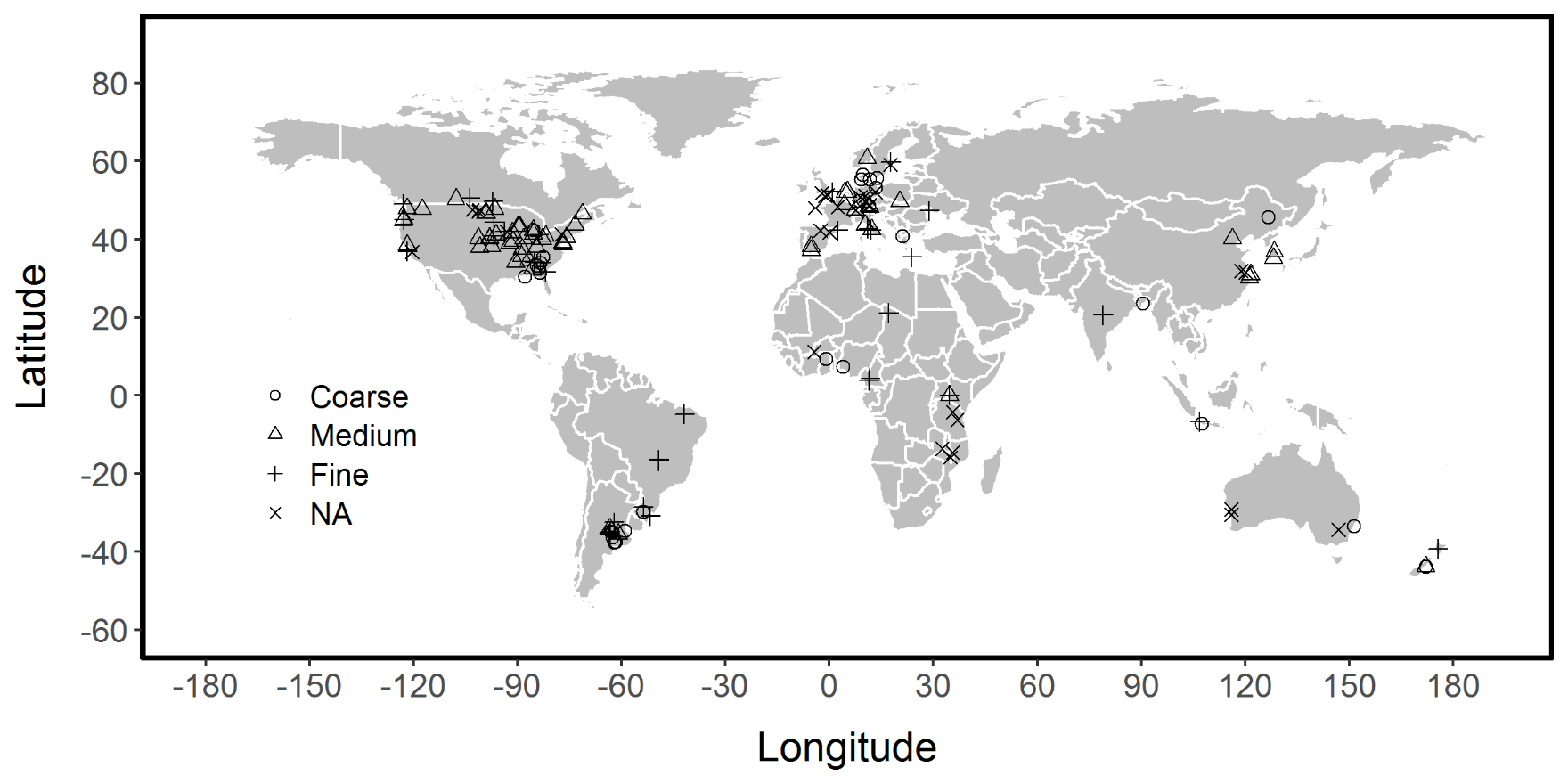 Soil Texture
Jian et al. (2020). Soil Biology & Biochemistry (in revision).
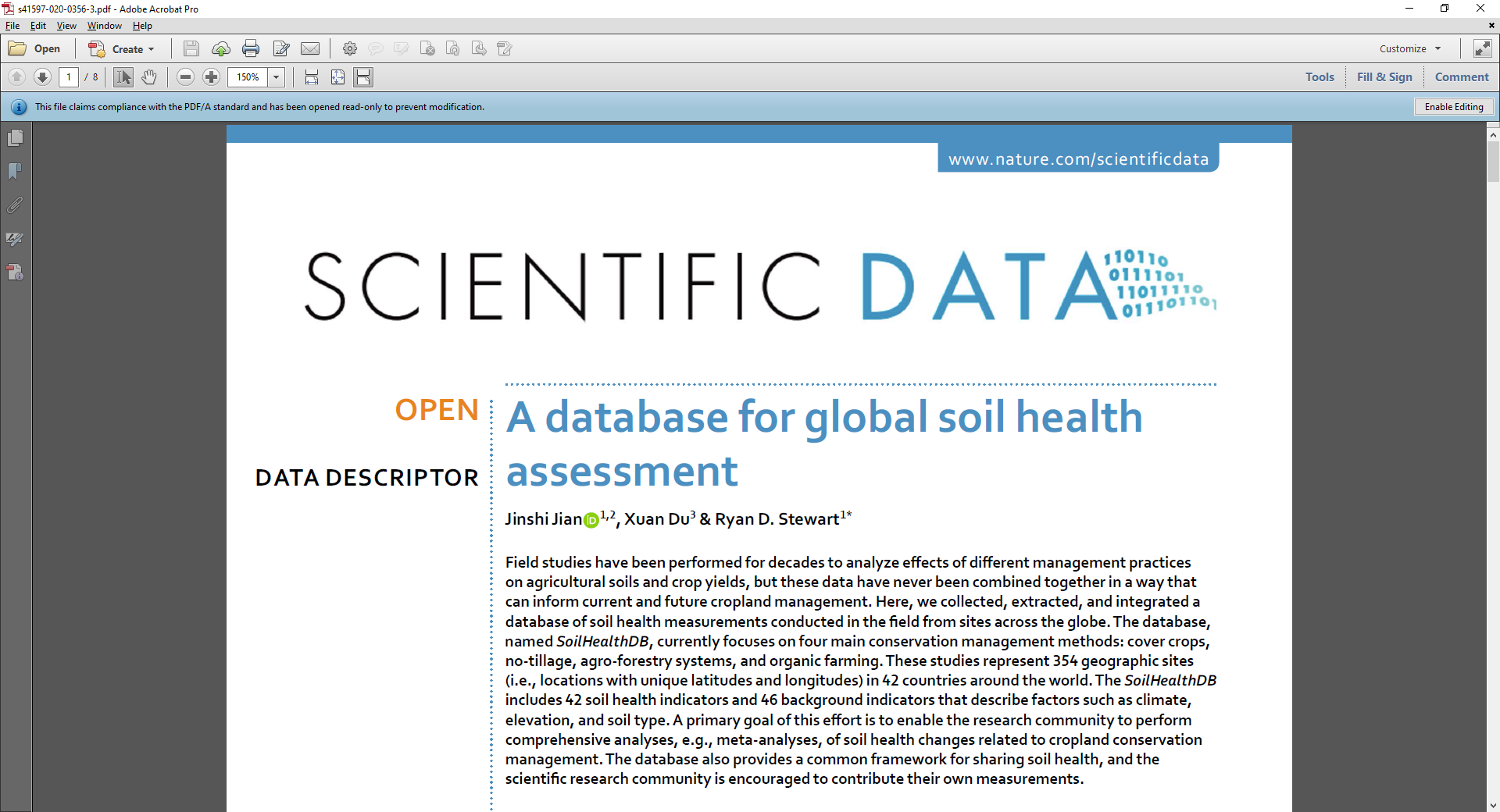 SoilHealthDB
Data compiled from 350+ sites
Currently 5,900 rows of data
Soil Health Indicators
Soil Health Institute
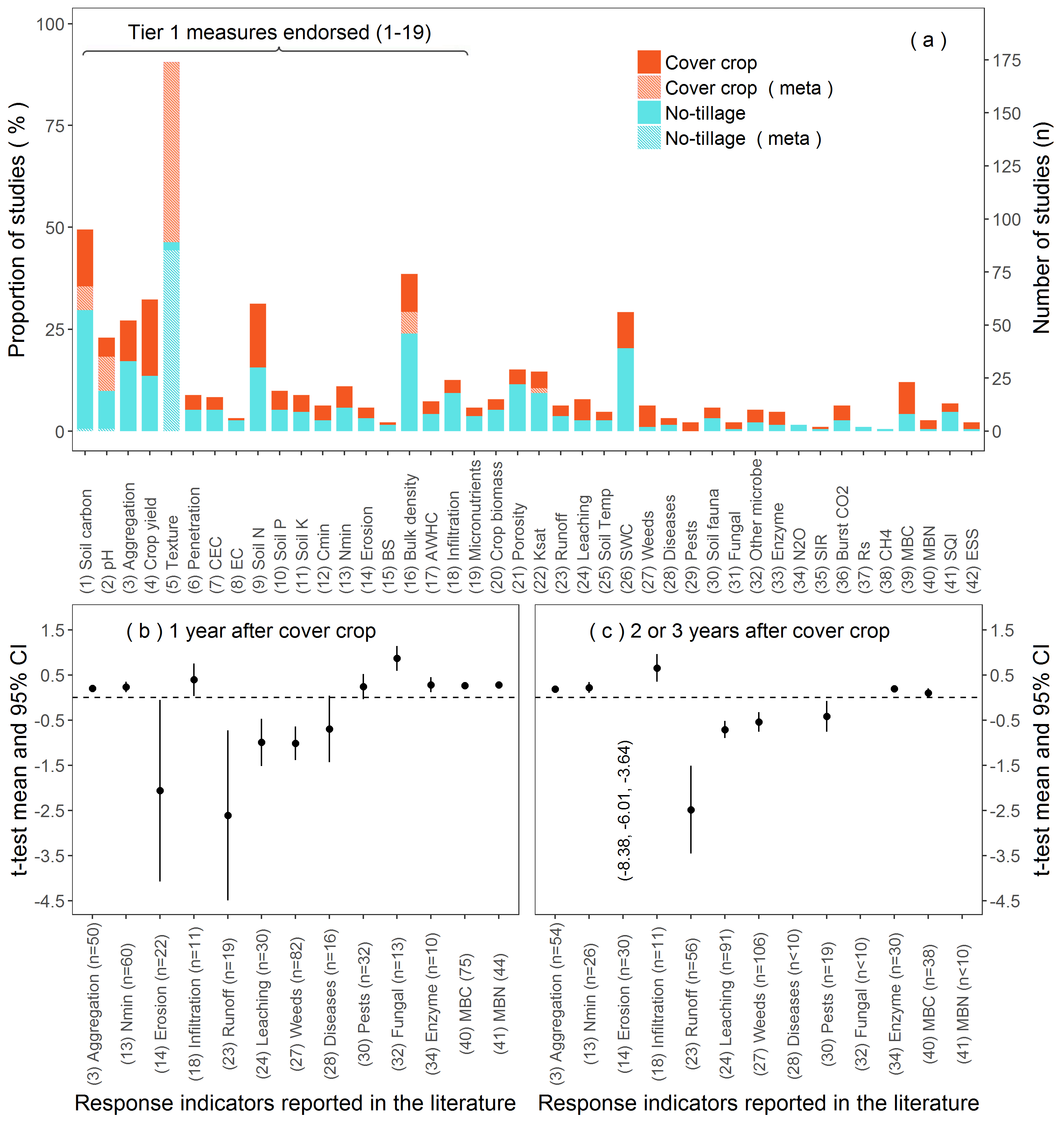 #1: Texture
#2: Soil carbon
#3: Bulk Density
7/42 indicators reported > 25%
Stewart et al. (2018). Agricultural & Environmental Letters. doi:10.2134/ael2018.06.0033
Dynamic Soil Health Indicators
Response Ratio:
Rr = ln[cover crop/control]
Considered dynamic if |Rr| ≥ 0.1 after 1-3 yrs
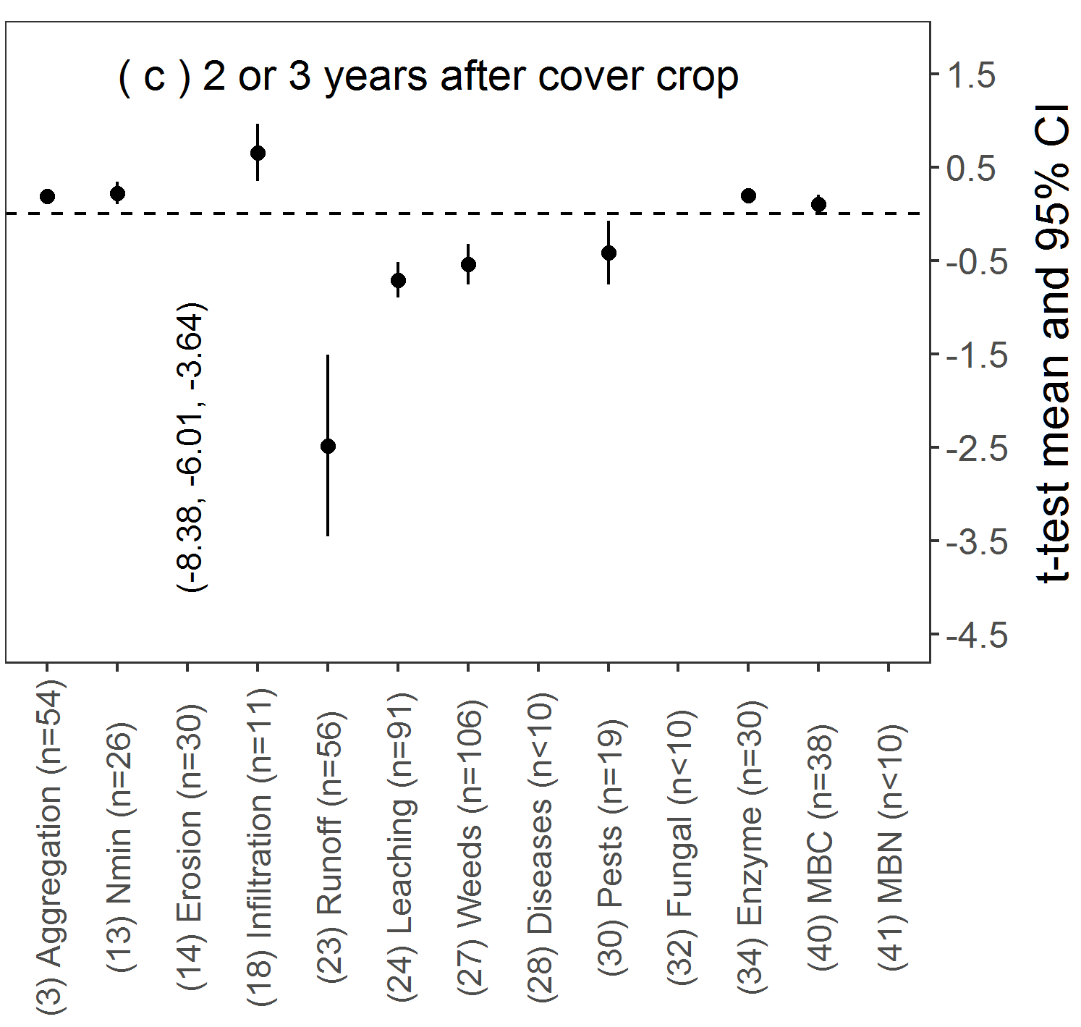 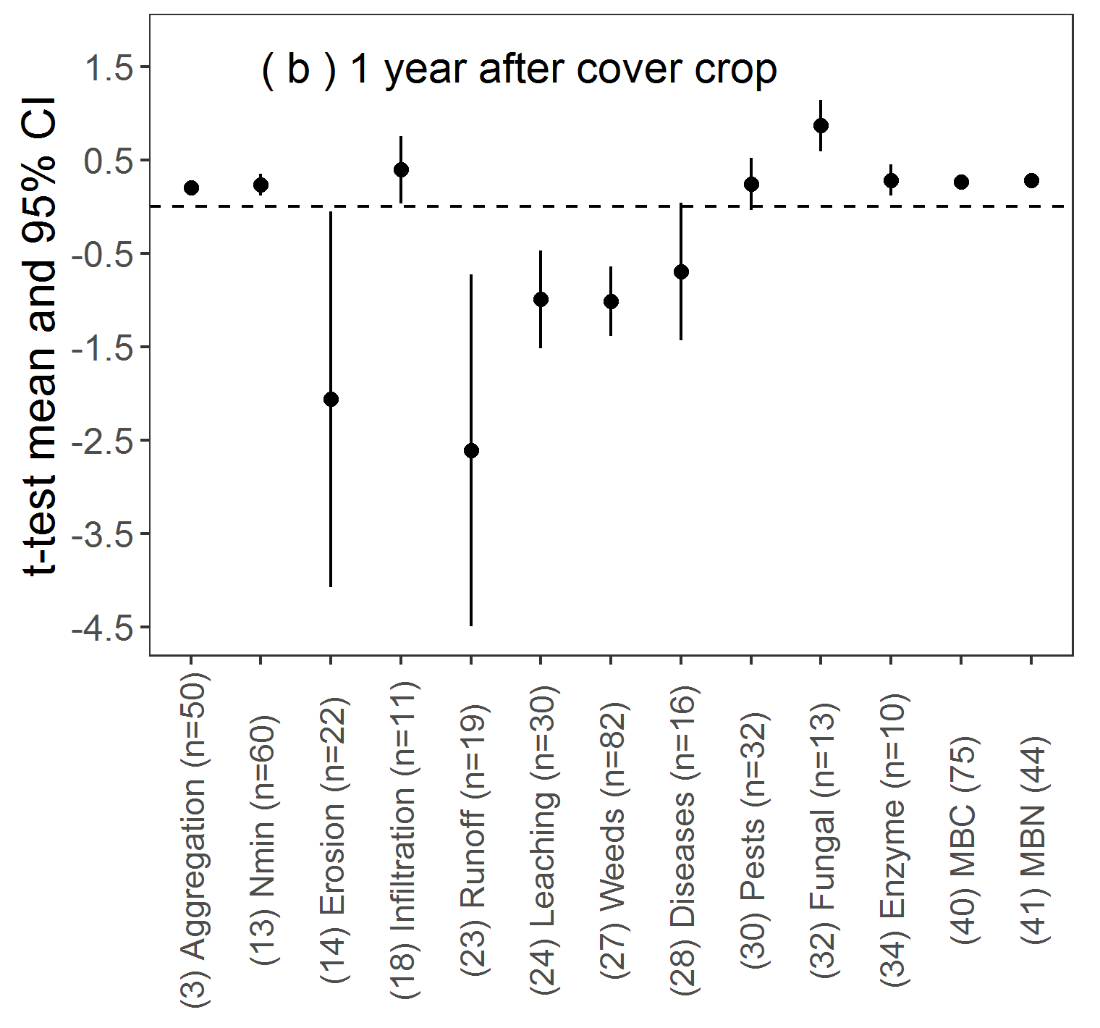 13/42
indicators
11/42
indicators
Stewart et al. (2018). Agricultural & Environmental Letters. doi:10.2134/ael2018.06.0033
Water Balance Terms
Infiltration rates (n = 42) increase with cover cropping
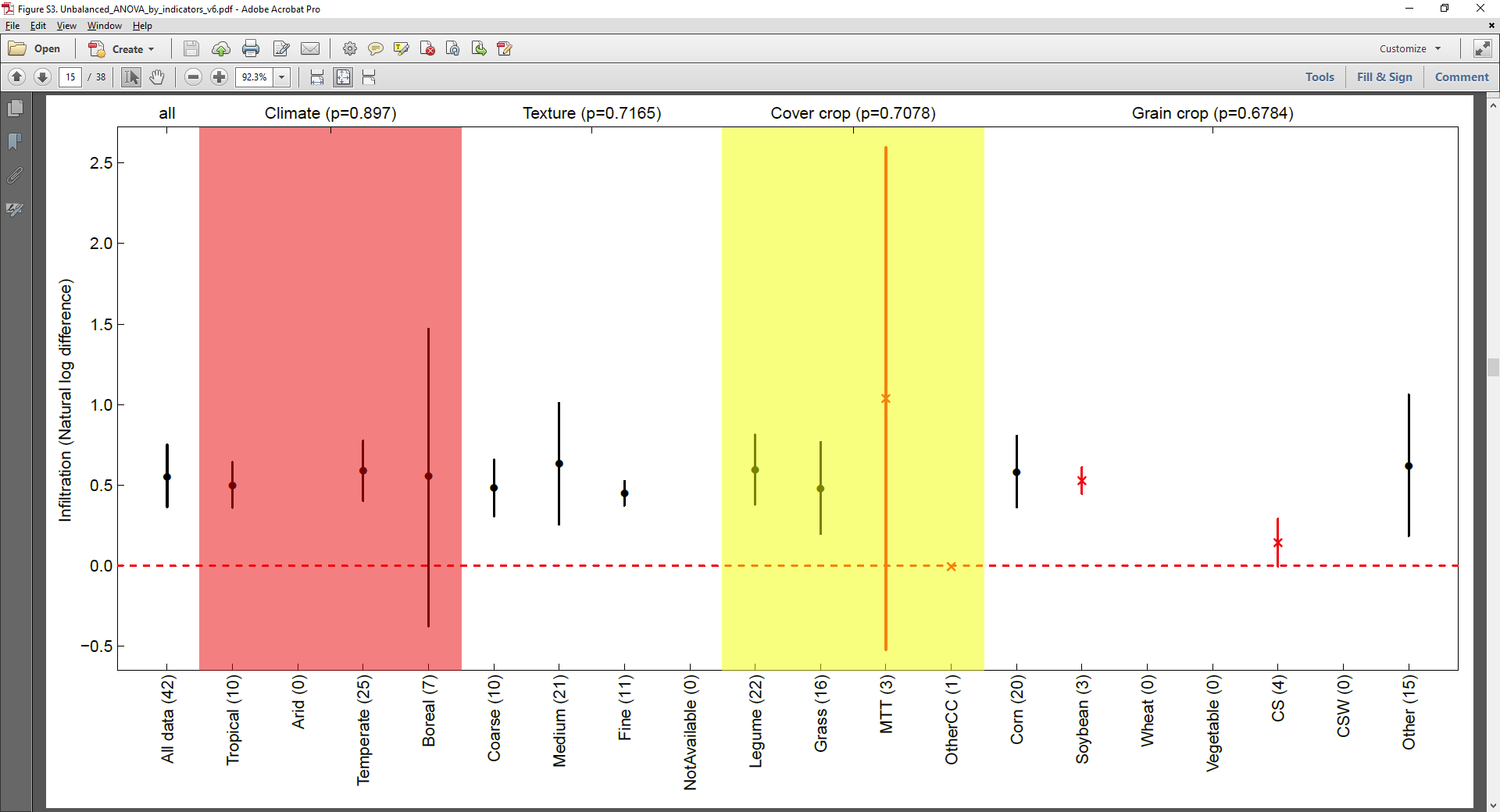 Climate
Texture
Cover Crop
Crop Rotation
Water Balance Terms
Surface runoff (n = 122) and Erosion (n = 86) 
decrease with cover cropping
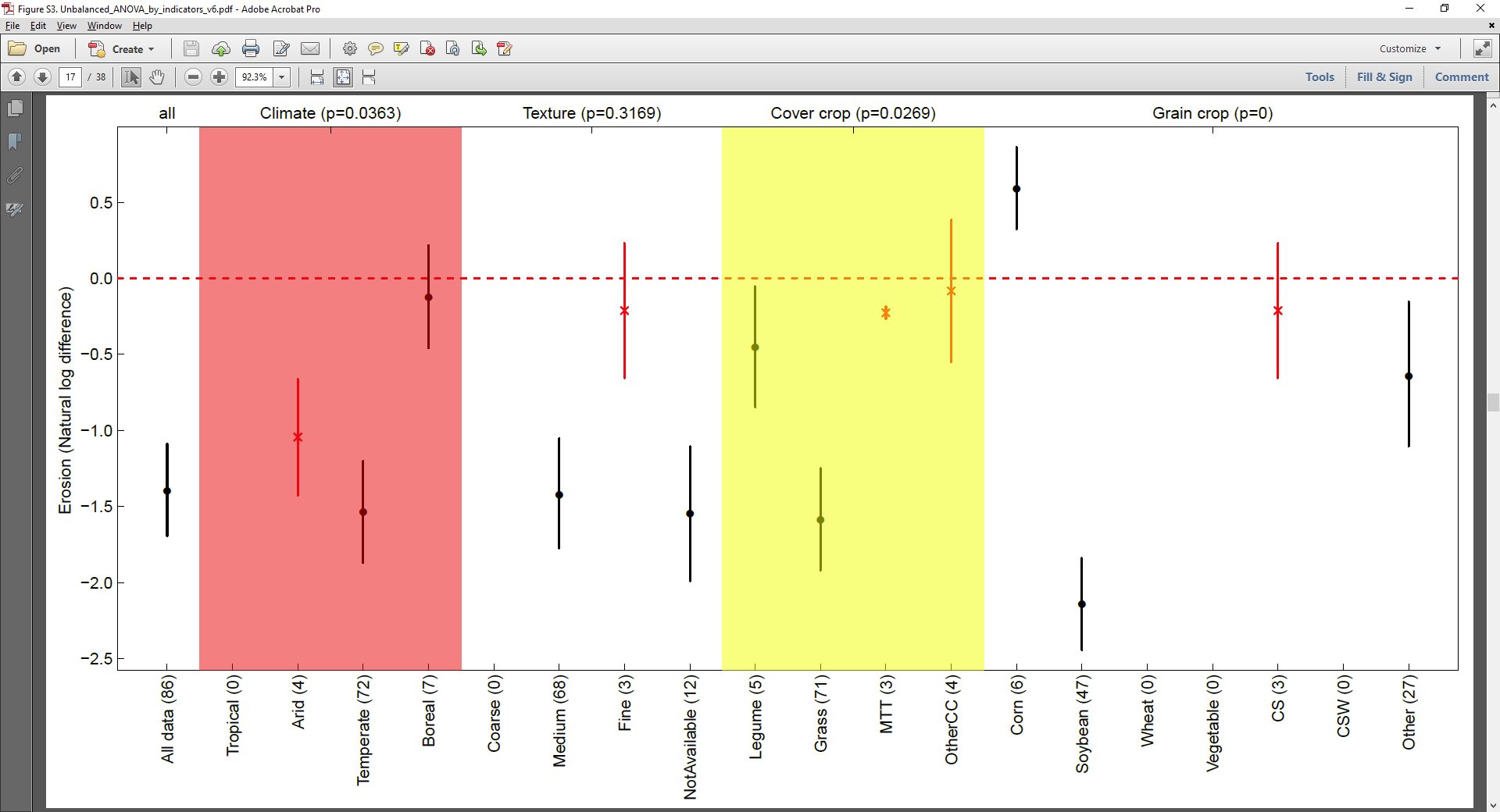 Climate
Texture
Cover Crop
Crop Rotation
Water Balance Terms
Subsurface leaching (n = 267) decreases with cover cropping
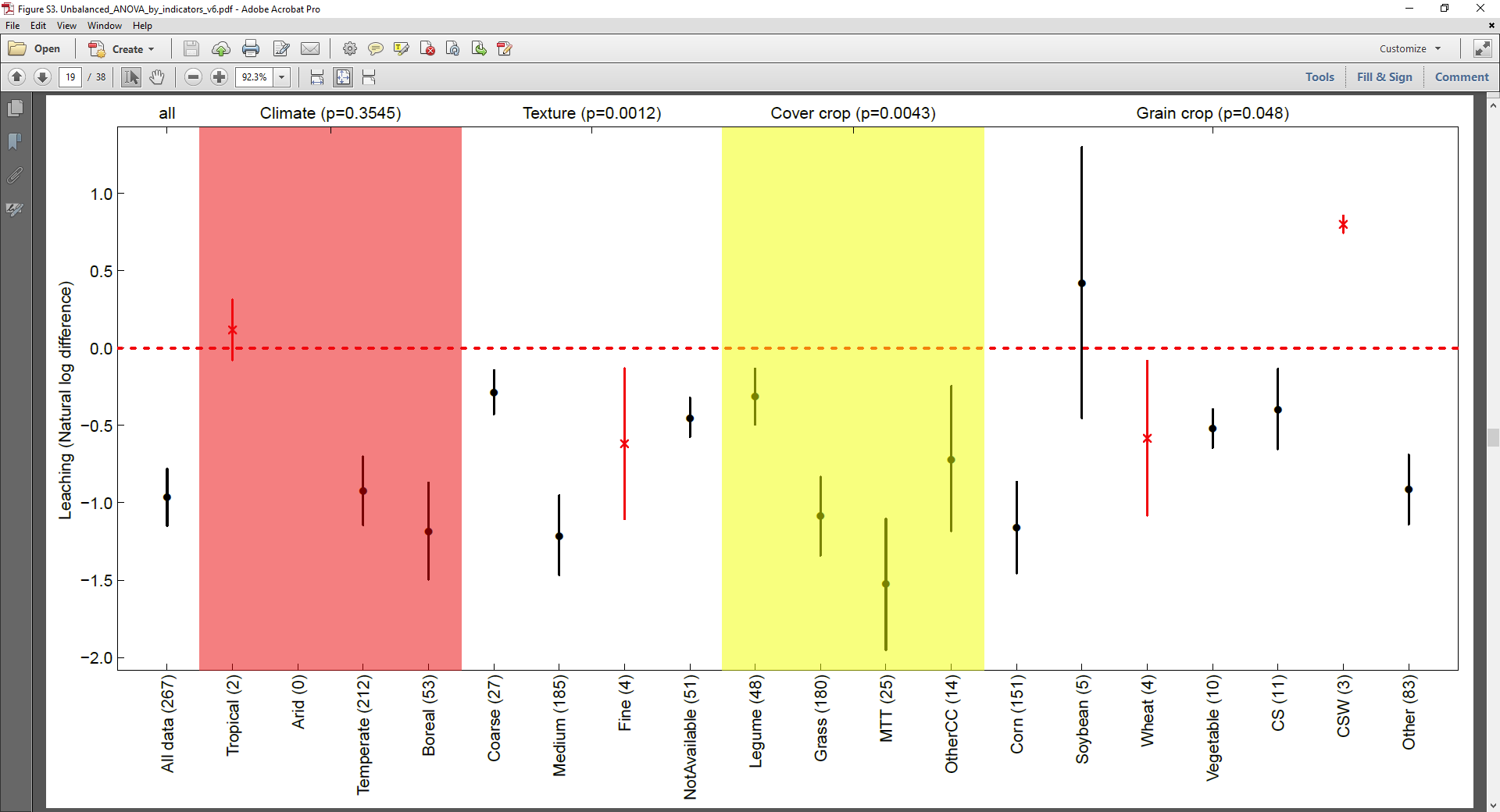 Climate
Texture
Cover Crop
Crop Rotation
Leaching correlations
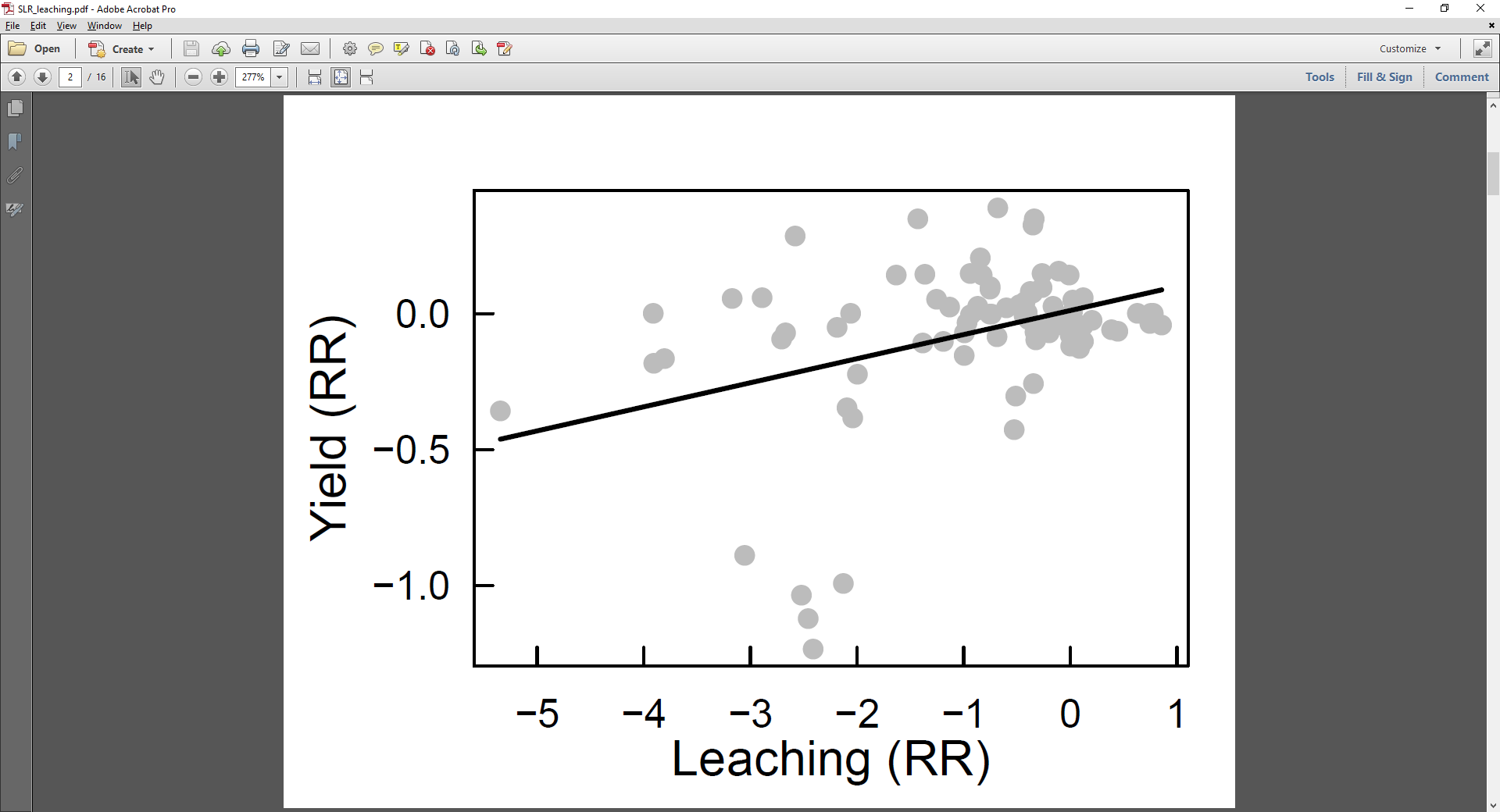 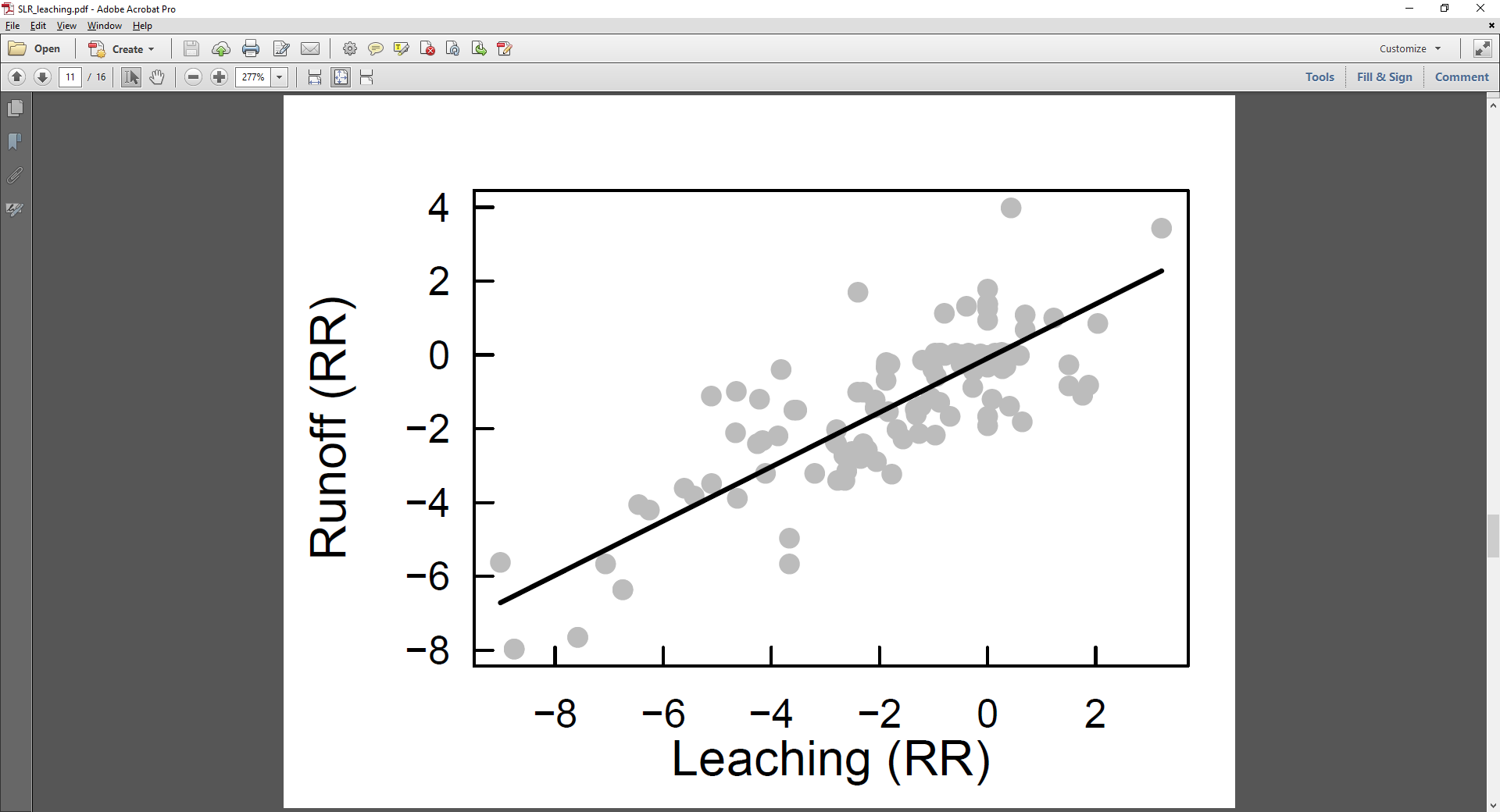 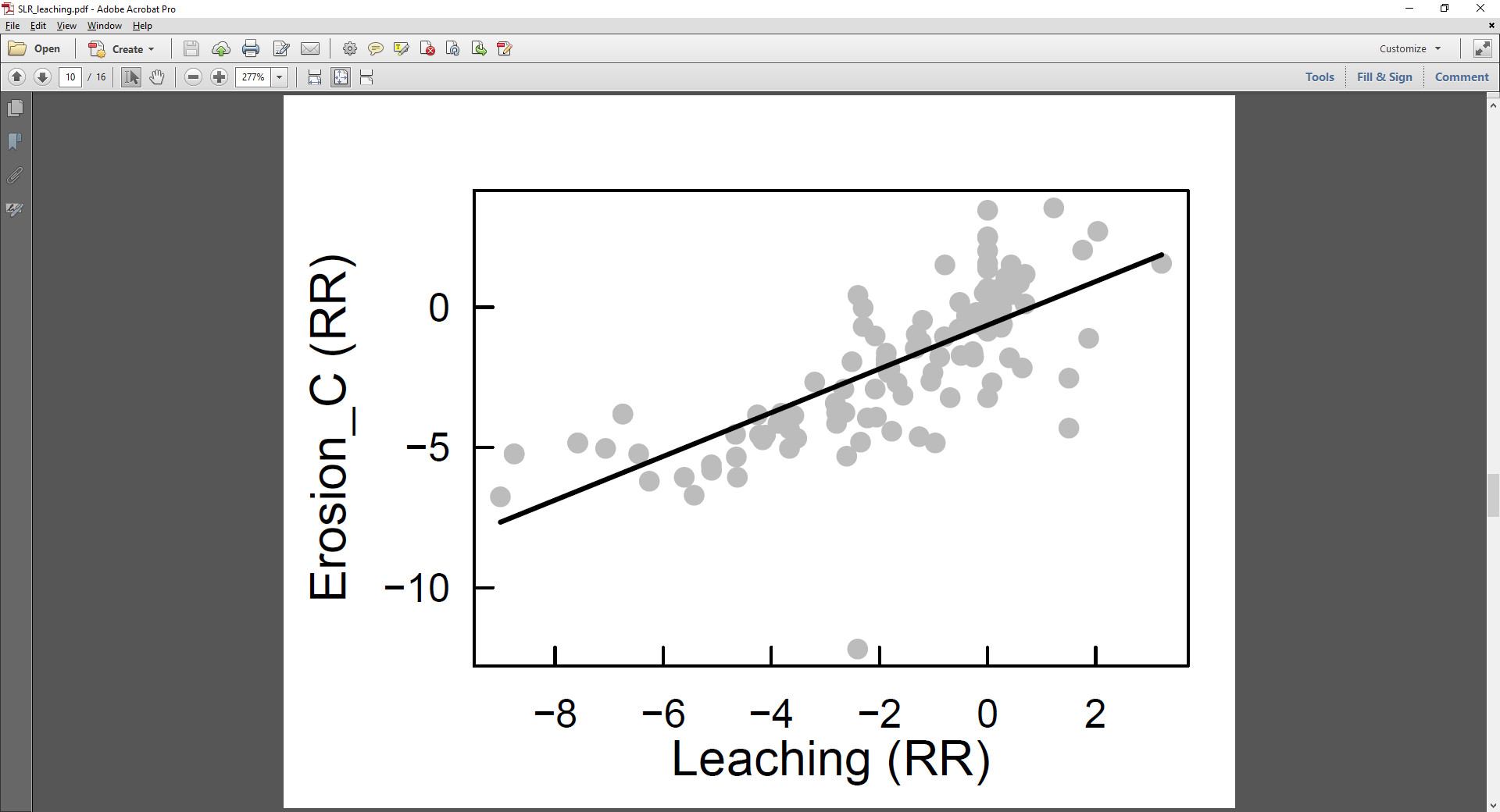 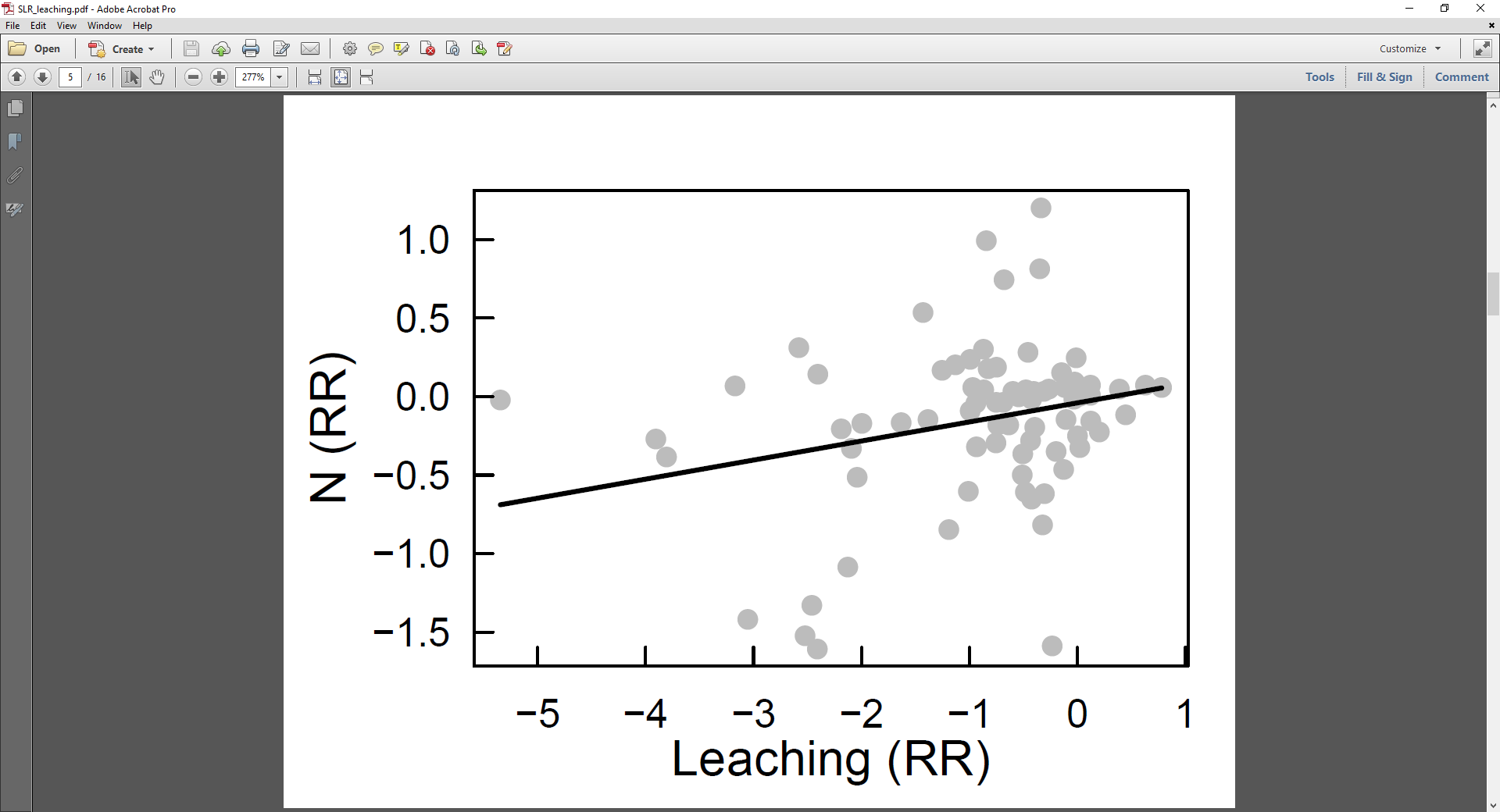 What about water table depth?
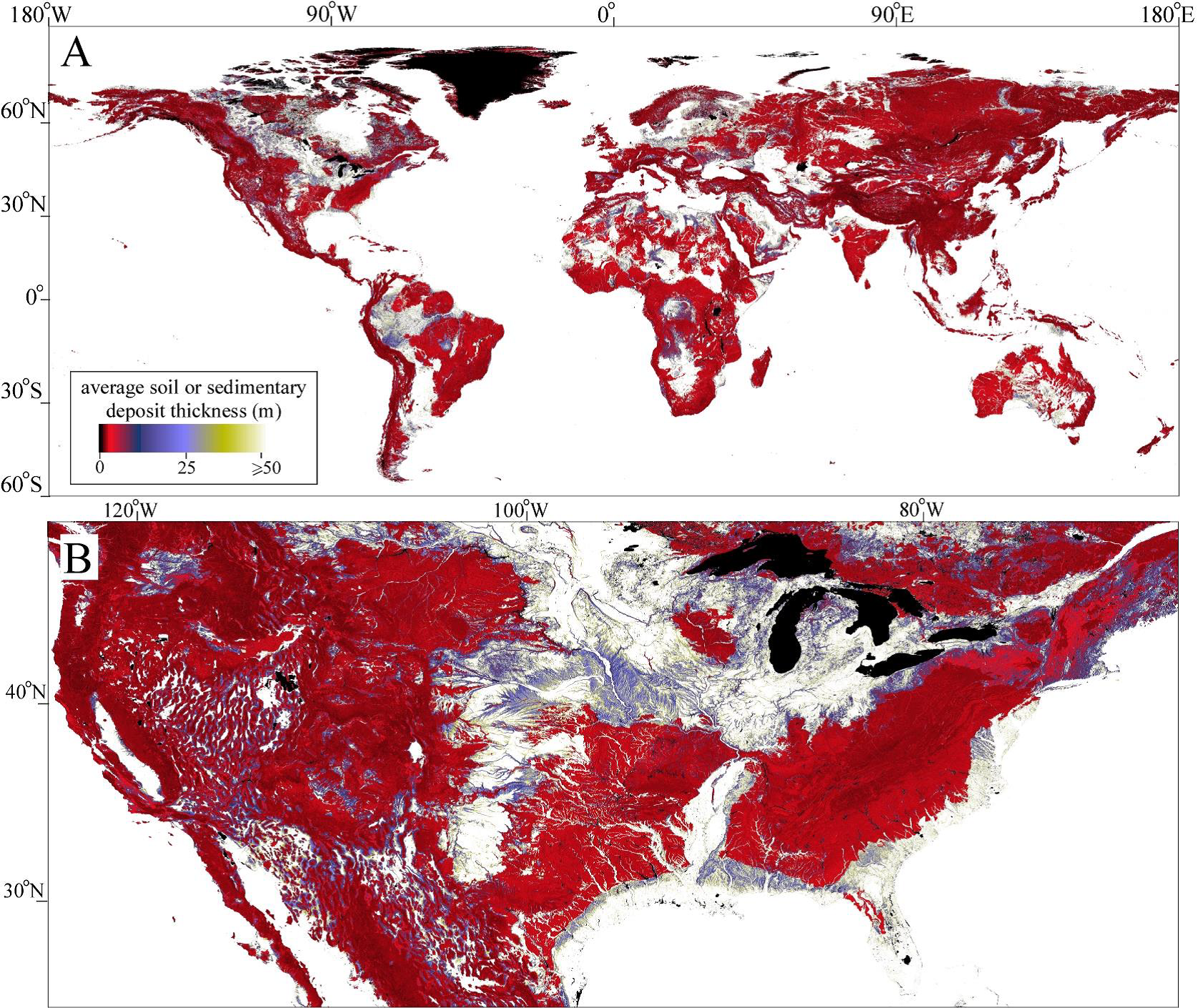 Pelletier et al., (2016)
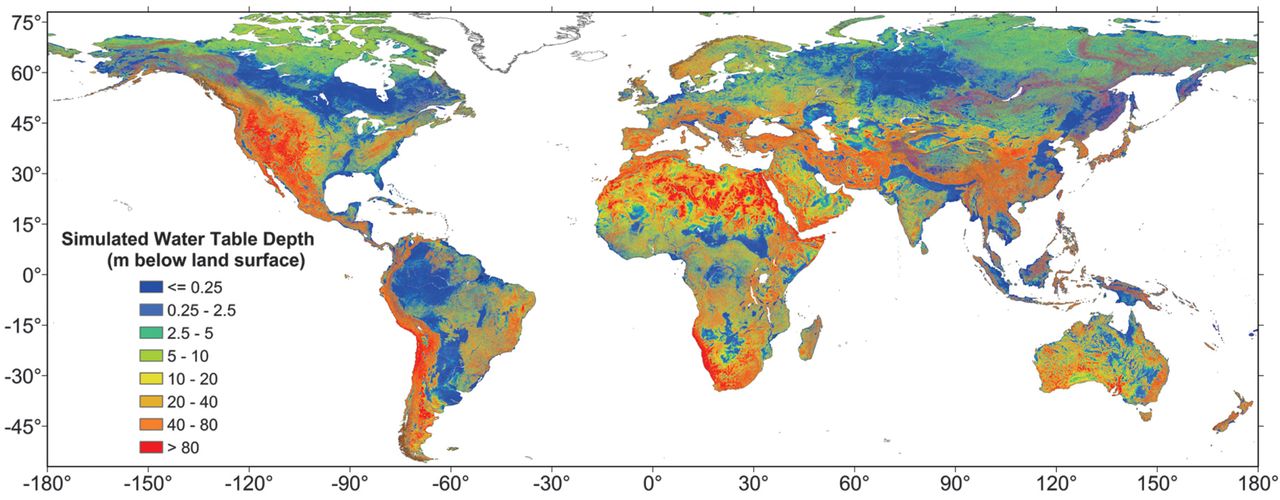 Fan et al., (2013)
What about water table depth?
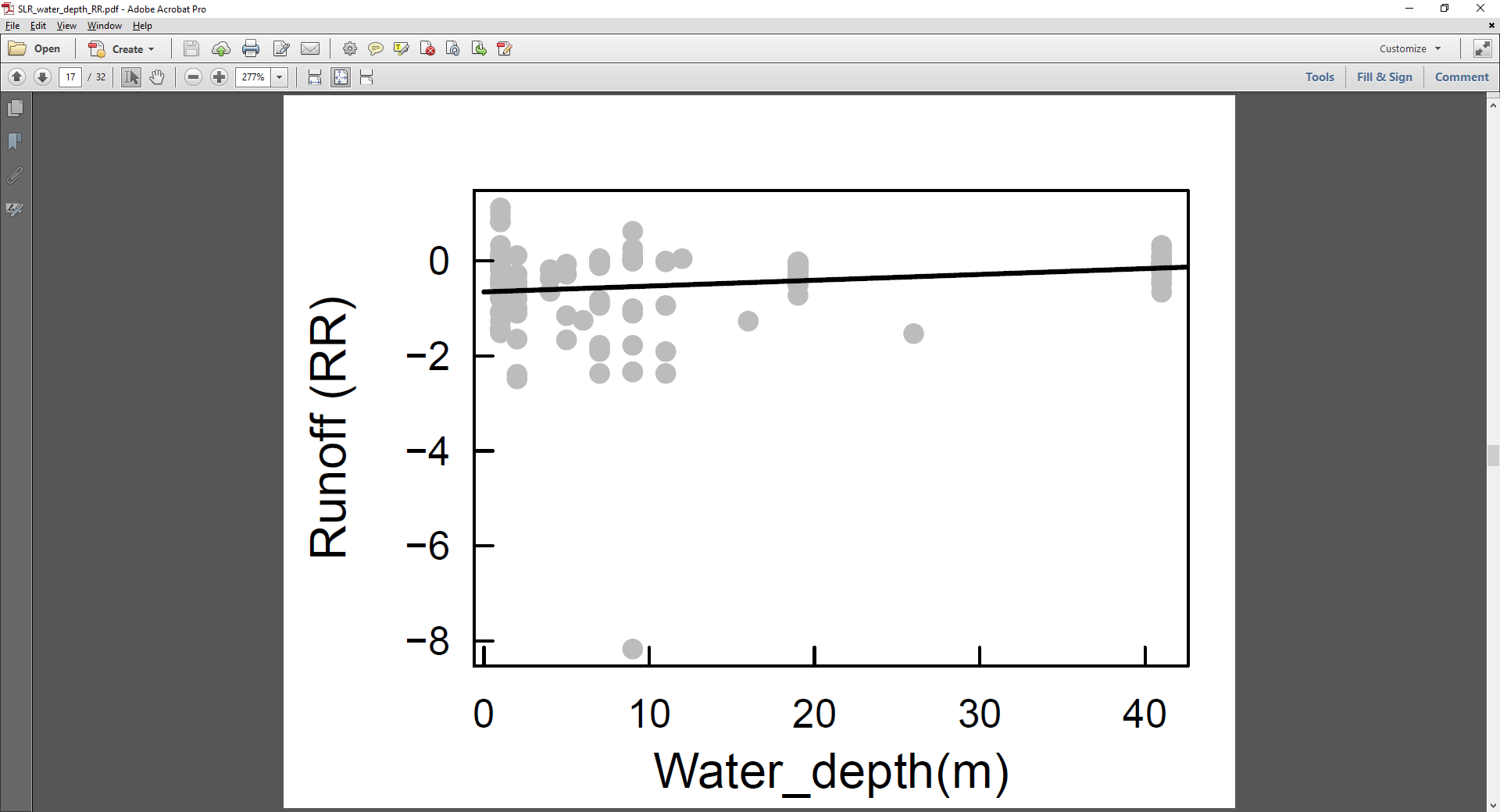 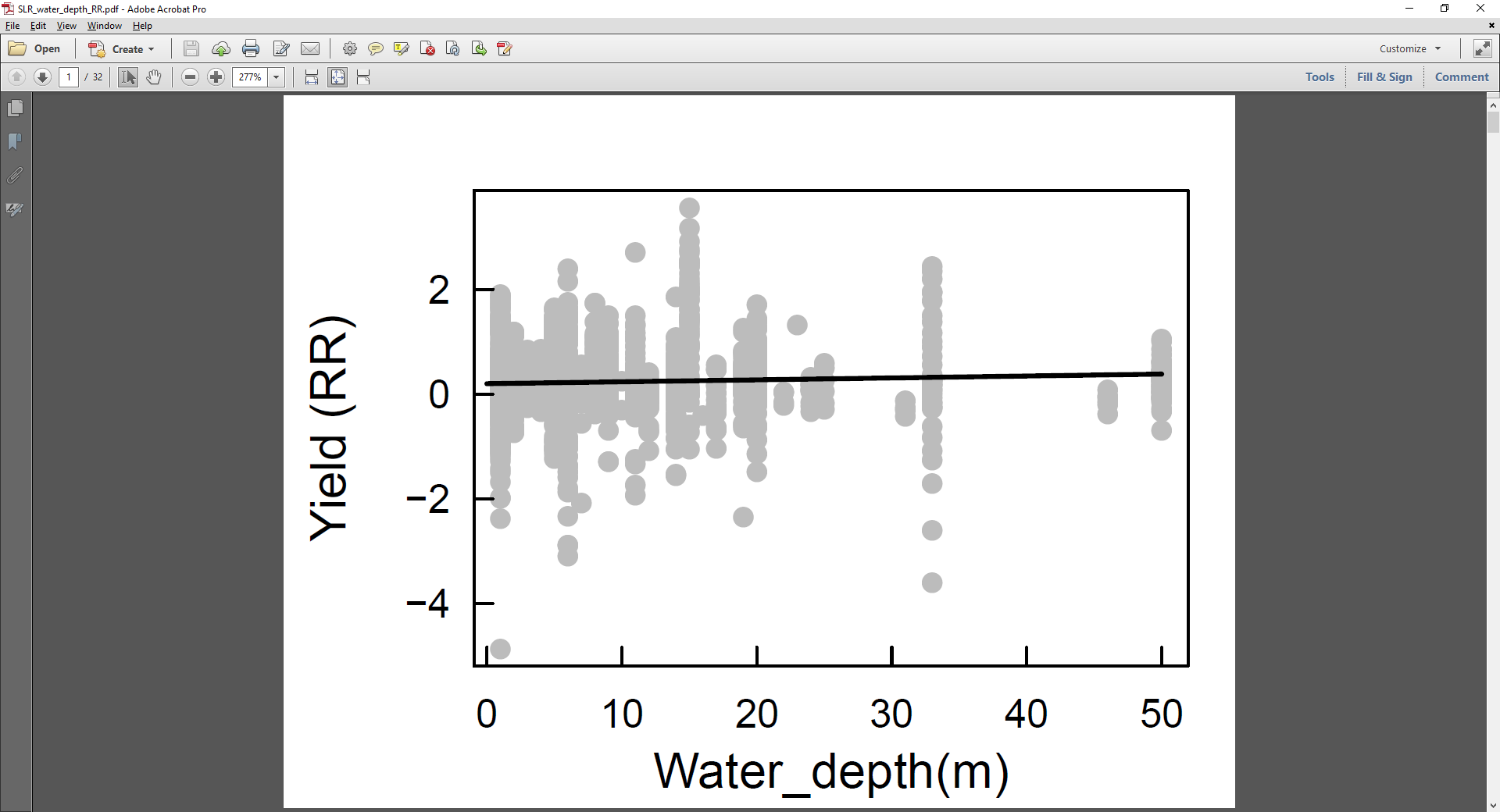 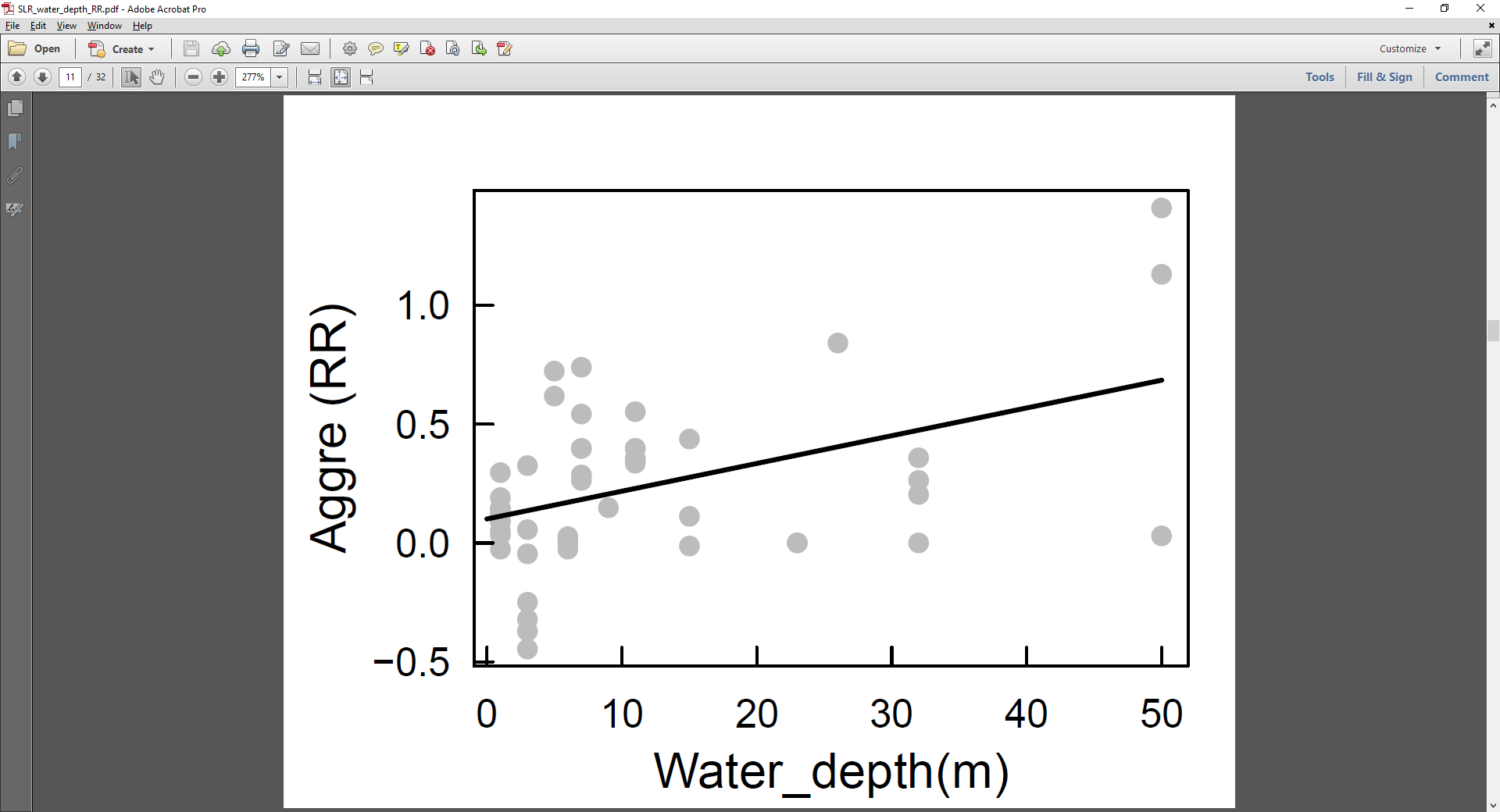 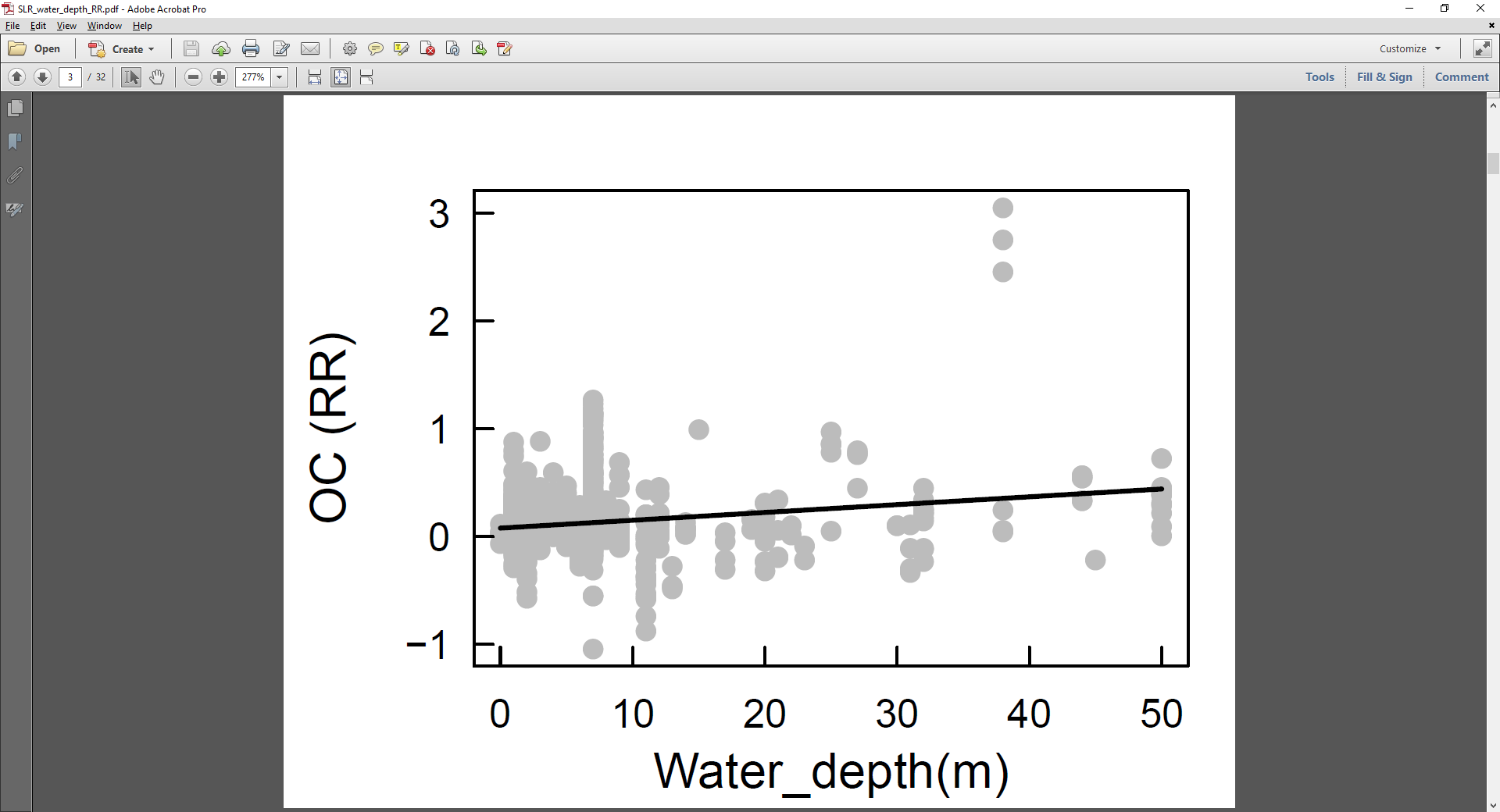 Conclusions
Numerous methods to measure soil health, yet no clear baselines
To be most useful, we need to develop relative context
Cropping systems, soil type, climate
Cover cropping can affect nearly all terms in the water balance
Infiltration ↑ , surface runoff & leaching ↓
ET and/or soil water storage ↑ ?
Water table depth may have limited effect on soil responses to cover cropping
Global-scale analysis overlooks nuances and site-specifics
Collaborators
Dr. Jinshi Jian
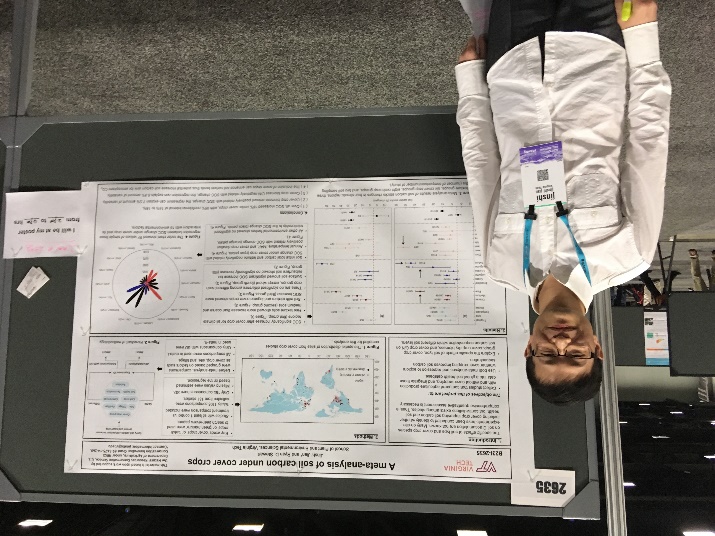 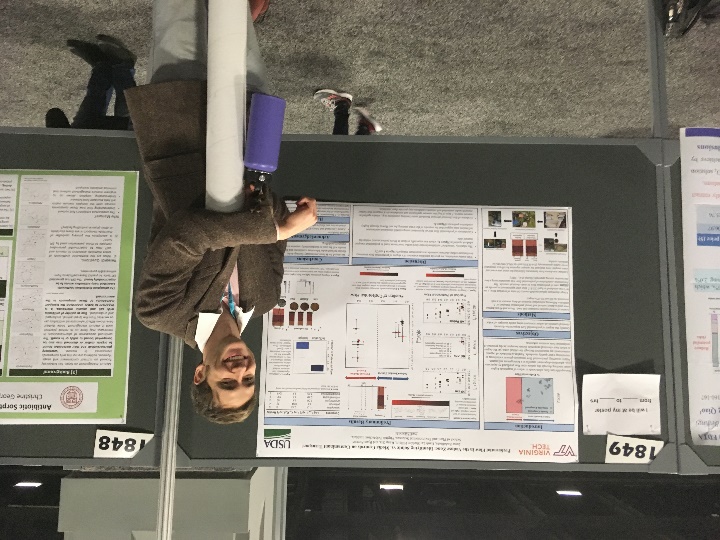 Dr. Jesse Radolinski
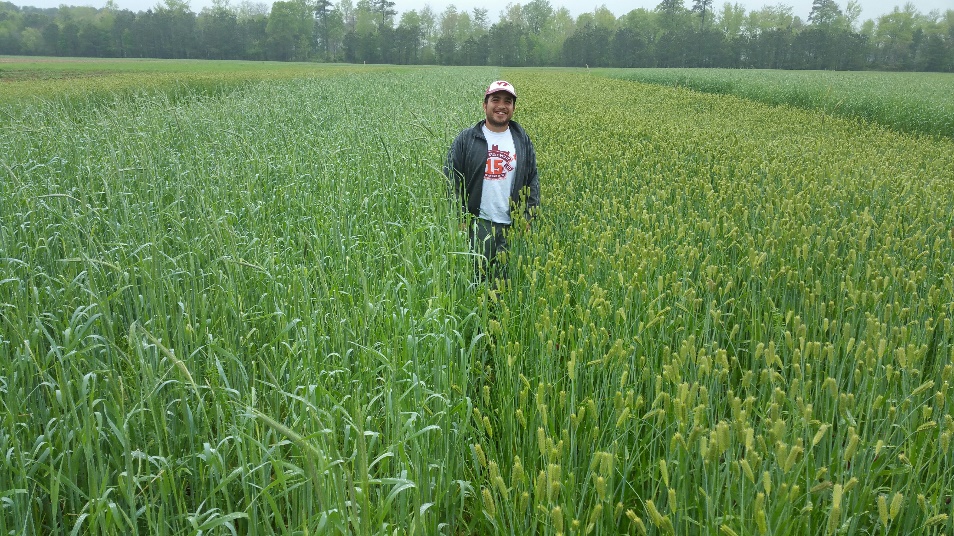 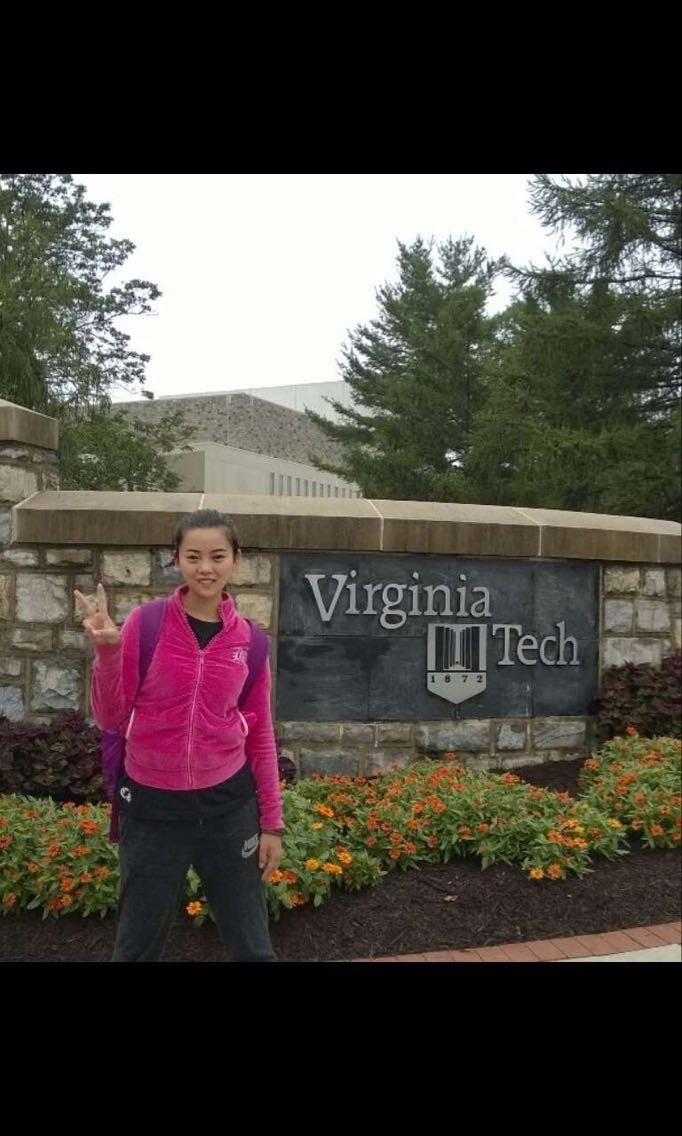 Dr. Jingjing Chen
Dr. Ayush Gyawali
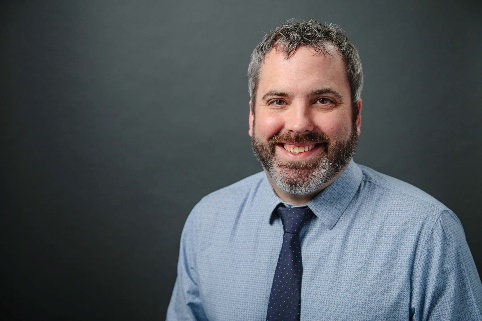 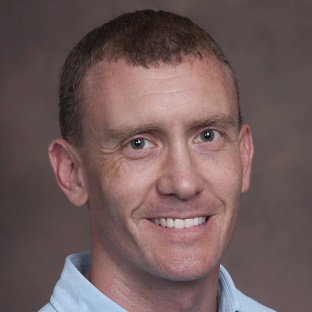 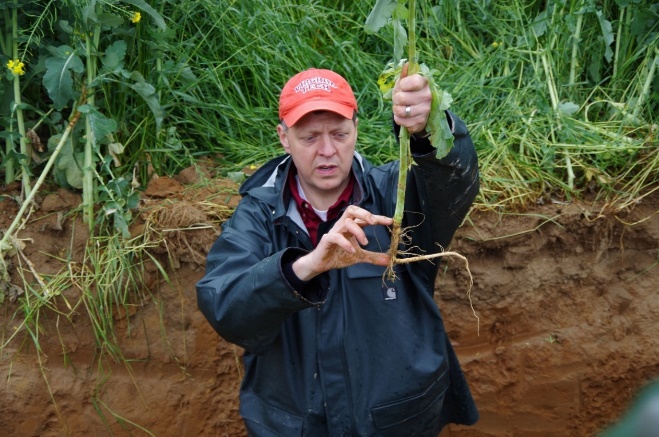 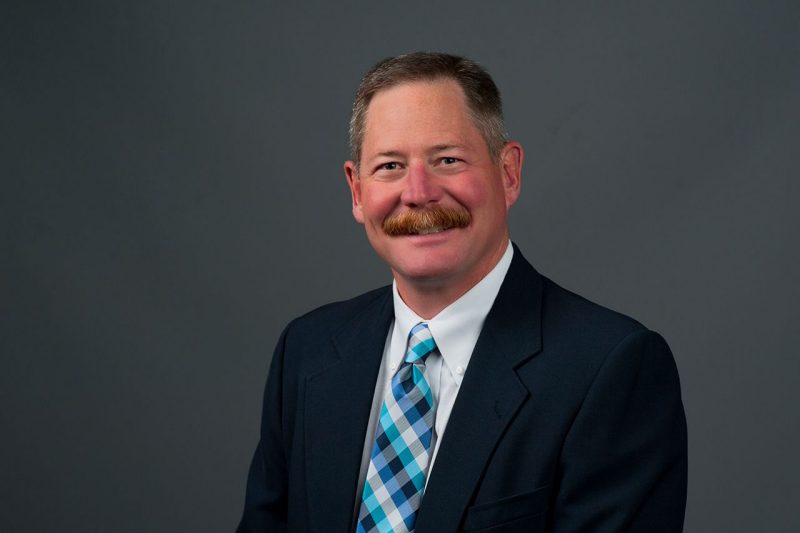 Dr. Brian Badgley
Dr. Mike Strickland
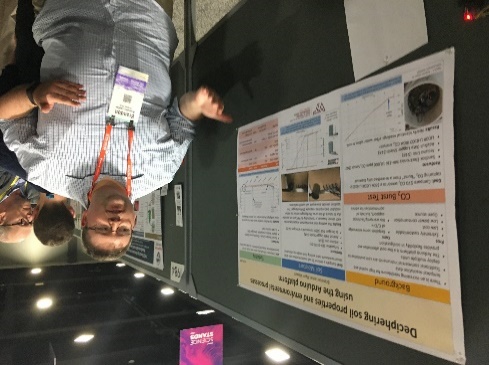 Dr. Mark Reiter
Dr. Wade Thomason
Mr. Brandon Lester
Acknowledgments
Virginia Agricultural Experiment Station
USDA Hatch Program
USDA NRCS Conservation Innovation Grant #69-3A75-14-260
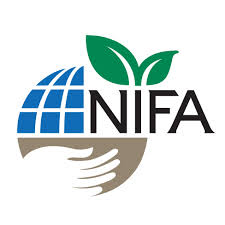 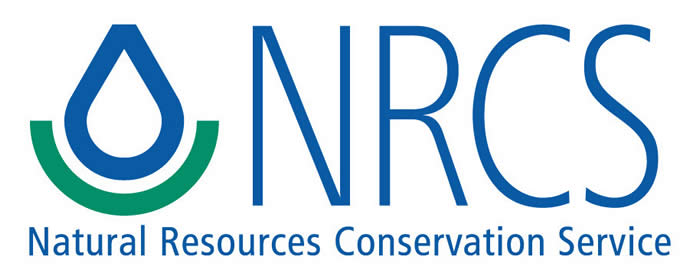 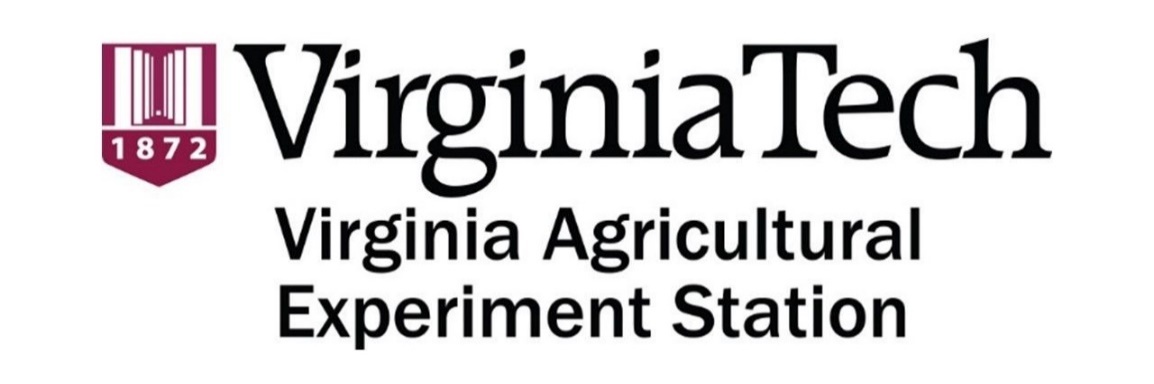 Contact Info:
rds@vt.edu
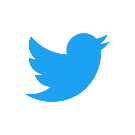 @CriticalZoneLab
Conclusions
Wildfires appear to have substantial hydrologic effect in the Southeastern region
It is not yet clear how long these effects will persist
Overland flow, erosion and sediment movement may all increase, but linkages are not yet fully understood
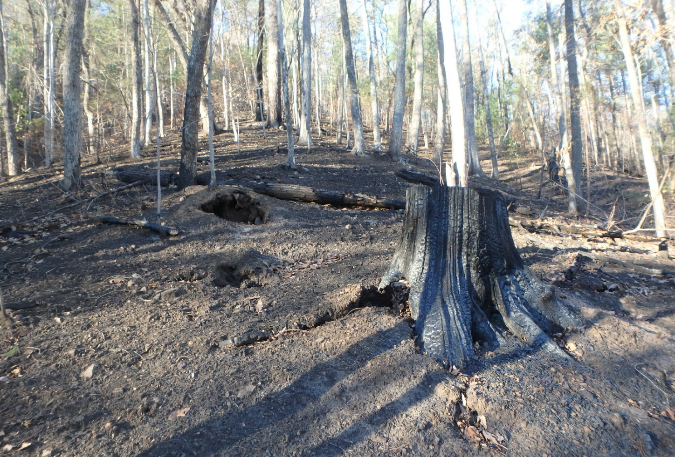 Translating Results
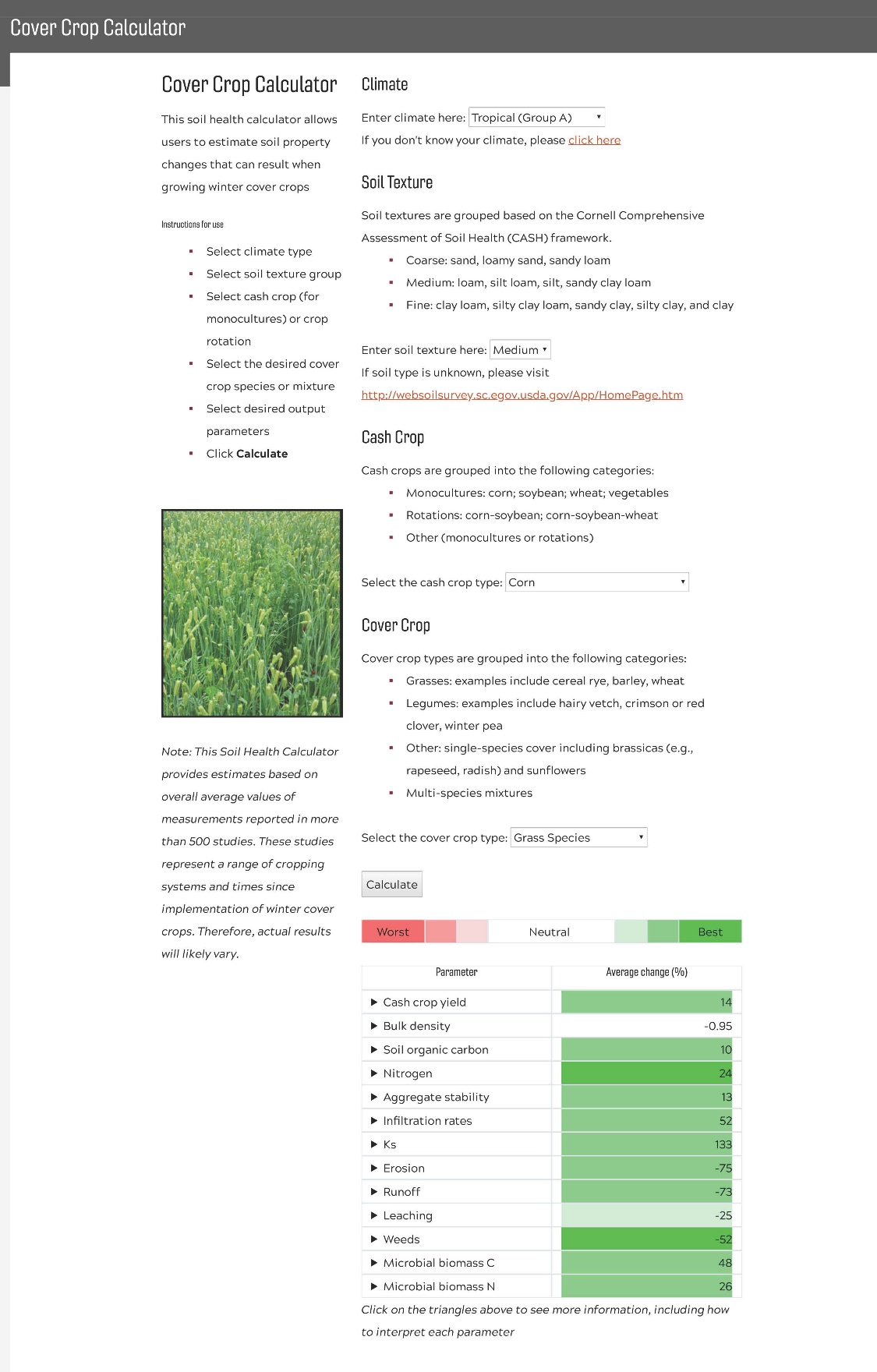 Jian et al. (2020). Soil & Tillage Research (in press).
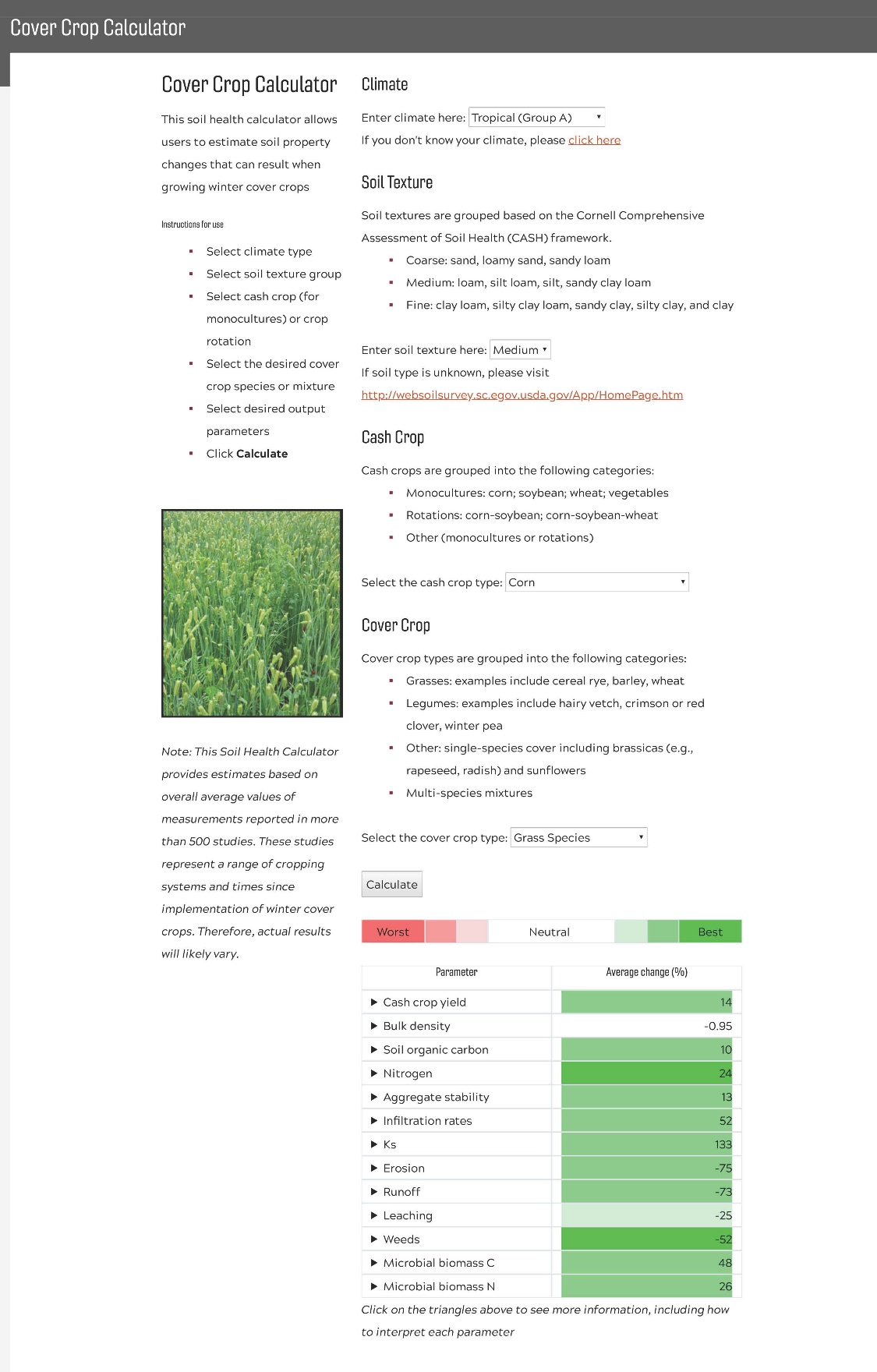 https://soilhealth.spes.vt.edu/CoverCropCalculator.html
Study methods
Soil Health Institute: Research Landscape Tool
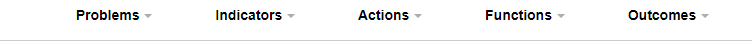 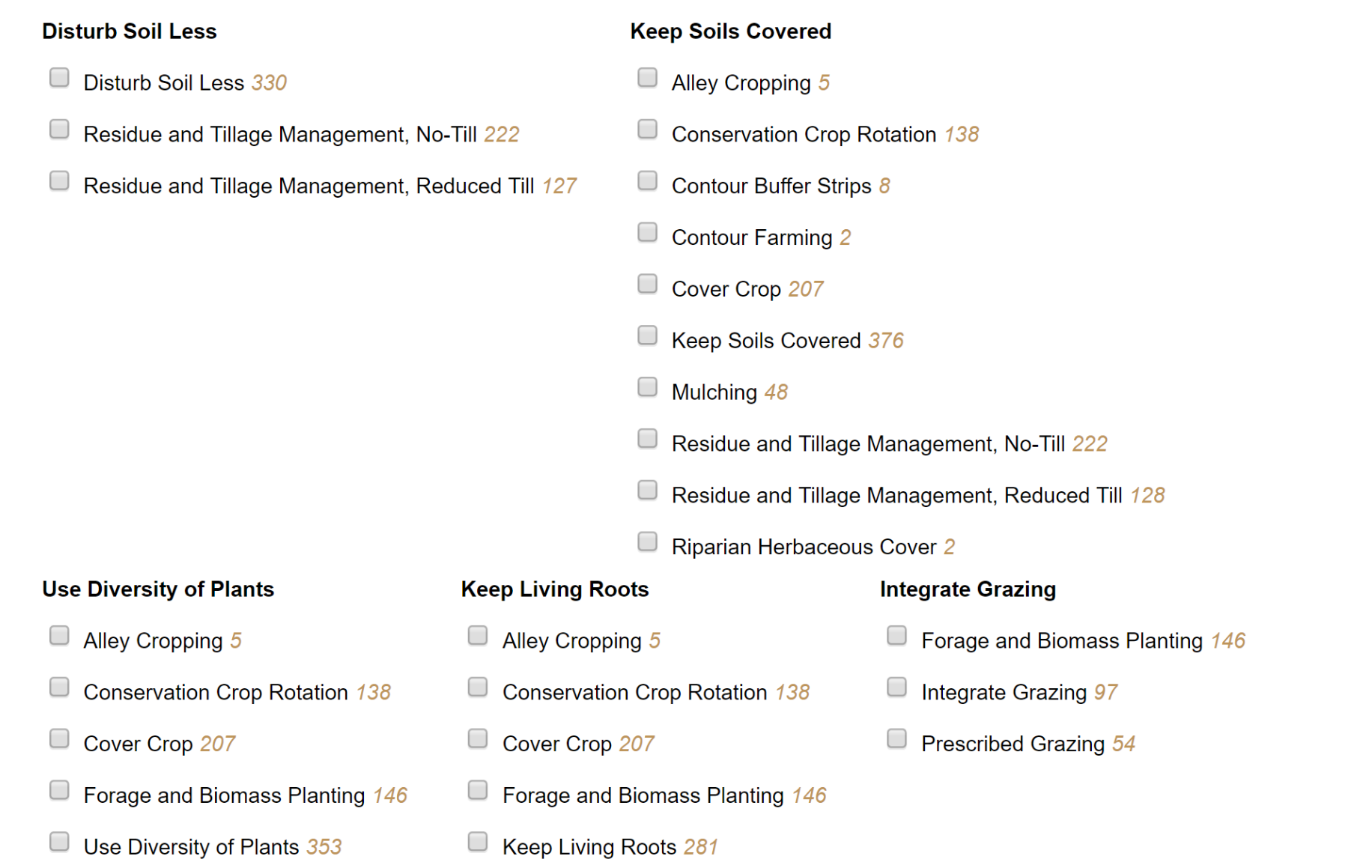 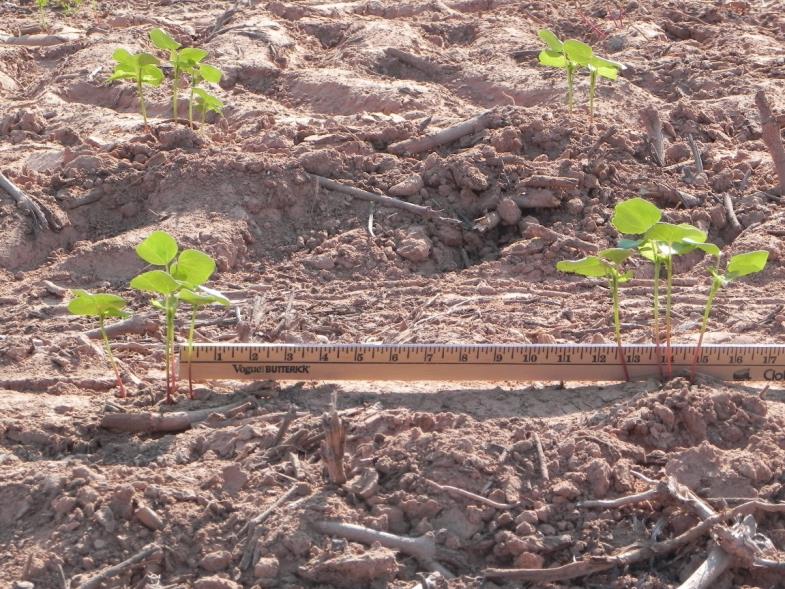 Cover crops: 86 peer-reviewed studies
No-Till: 106 peer-reviewed studies
Source: Sarah Peterman
http://www.soilhealthinstituteresearch.org/Home/Search#
Study locations
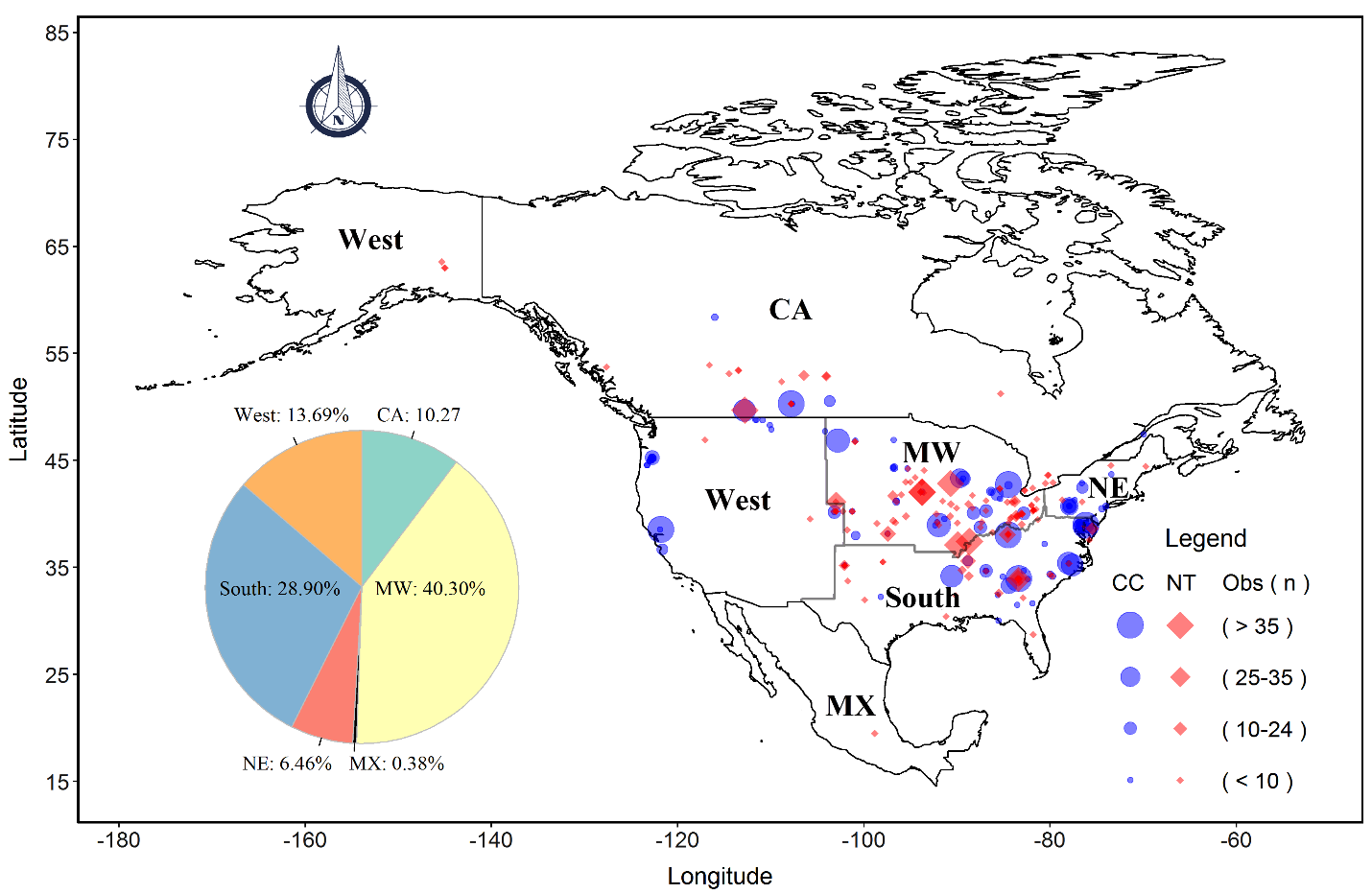 Stewart et al. (2018). Agricultural & Environmental Letters. doi:10.2134/ael2018.06.0033
Mean number of indicators reported: 
1970 - 2015
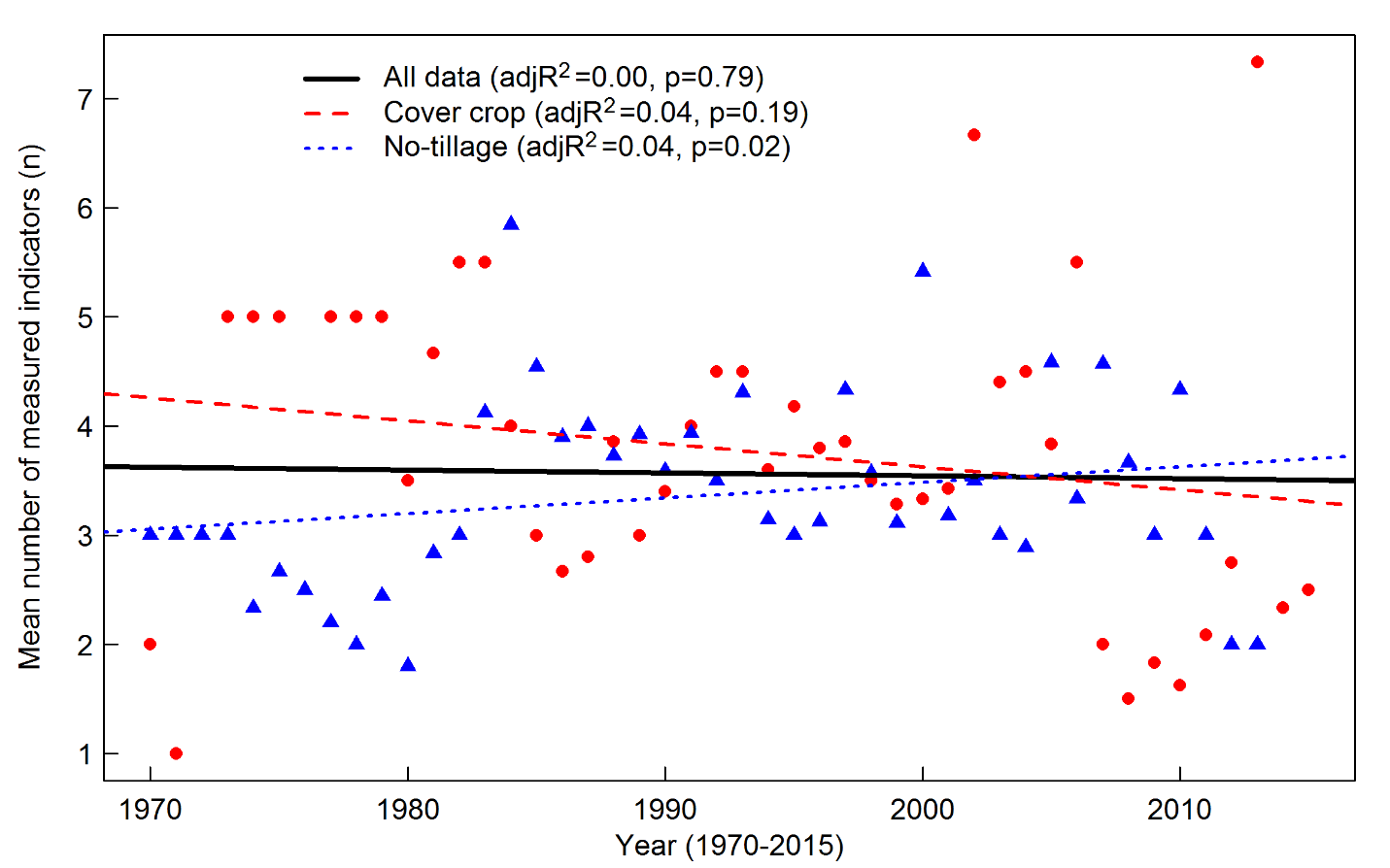 Stewart et al. (2018). Agricultural & Environmental Letters. doi:10.2134/ael2018.06.0033
What is Soil Health?
…the maintenance of soil ecology and properties aimed at sustaining plants, animals, and humans (NRCS, 2018)
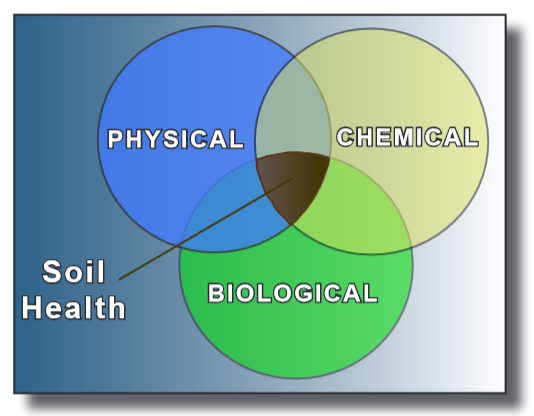 …reflects optimized physical, chemical, and biological soil properties
…may be associated with:
Improved farm productivity
Greater sustainability & environmental quality
Source: Cornell Soil Health Team
Soil Health Indicators
42 indicators in total, divided between:
Physical (e.g., infiltration)
Chemical (e.g., soil N)
Biological (e.g., CO2 burst) 
Environmental (e.g., N2O fluxes; soil water content)
Agronomic (e.g., yield)
General (e.g., soil quality indicators)
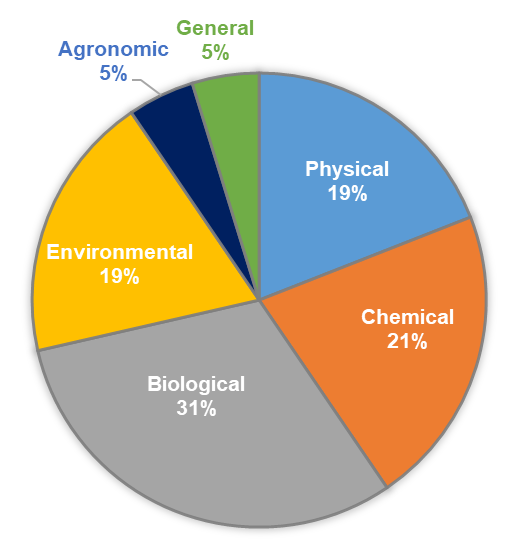 Dynamic Soil Health Indicators
Response Ratio:
Rr = ln[cover crop/control]
Considered dynamic if |Rr| ≥ 0.1 after 1-3 yrs
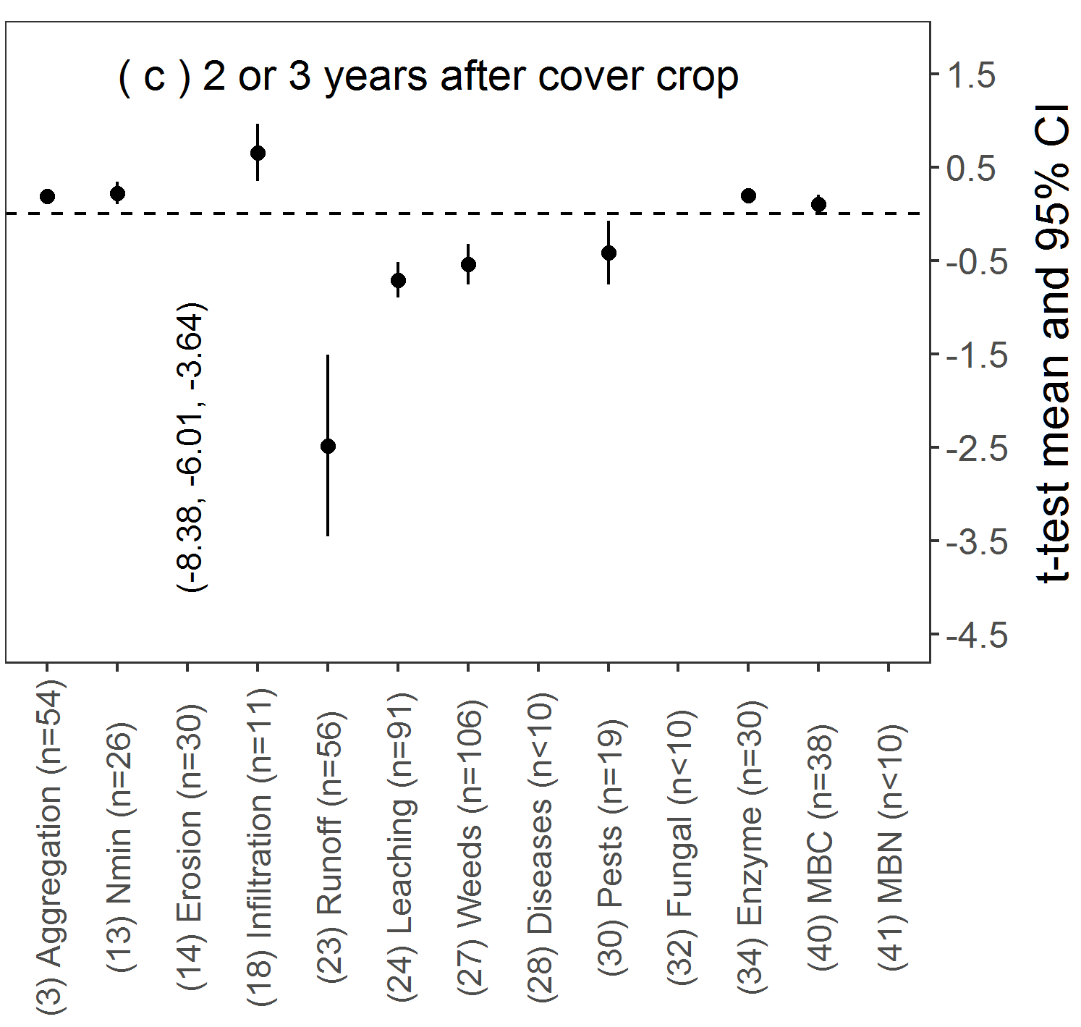 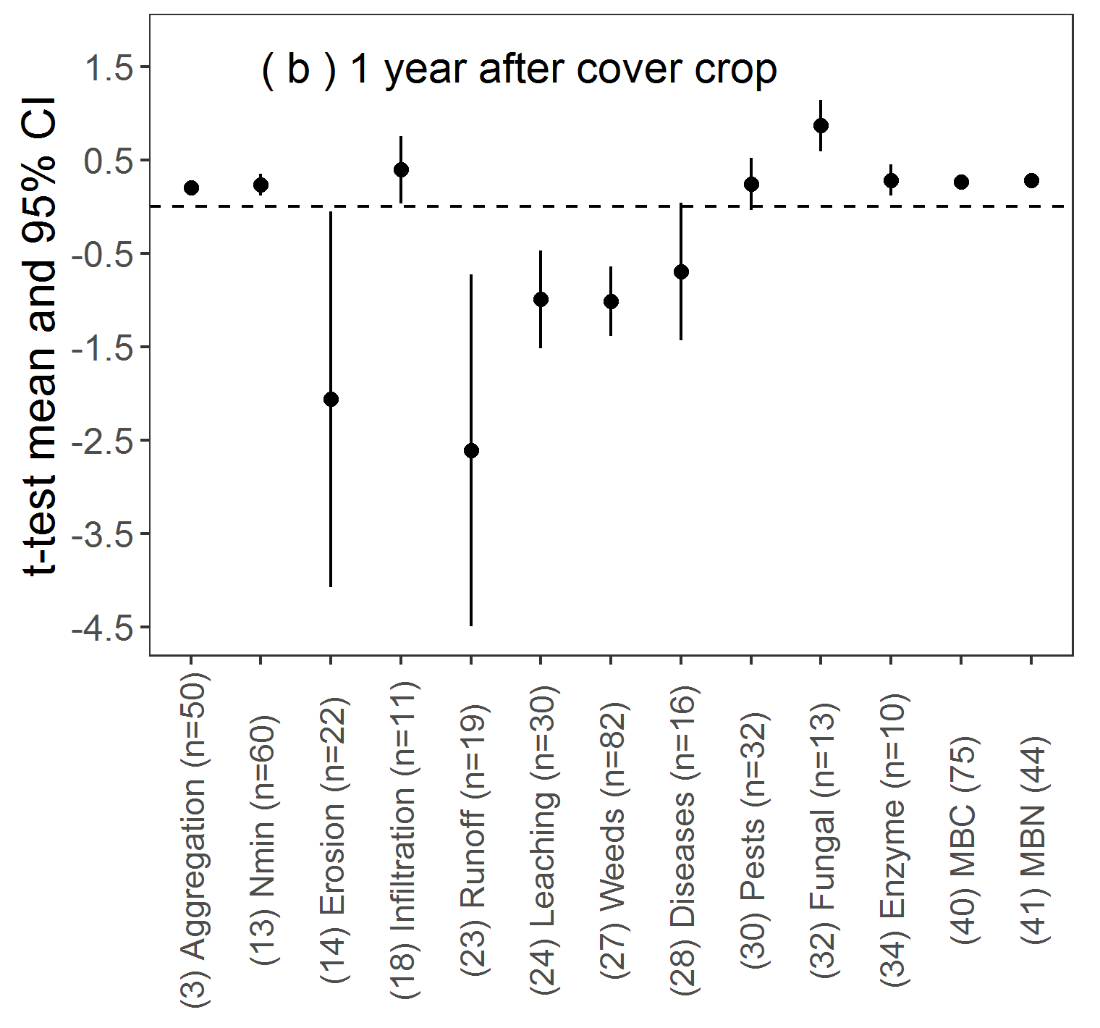 13/42
indicators
11/42
indicators
Stewart et al. (2018). Agricultural & Environmental Letters. doi:10.2134/ael2018.06.0033
What is Soil Health?
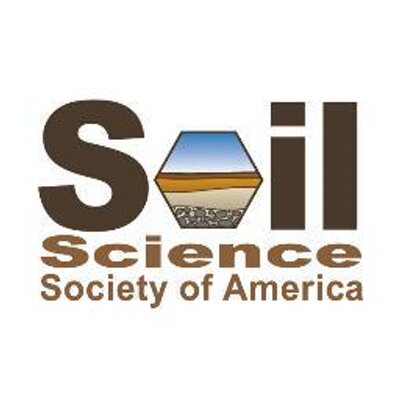 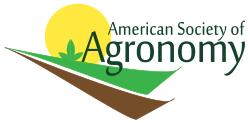 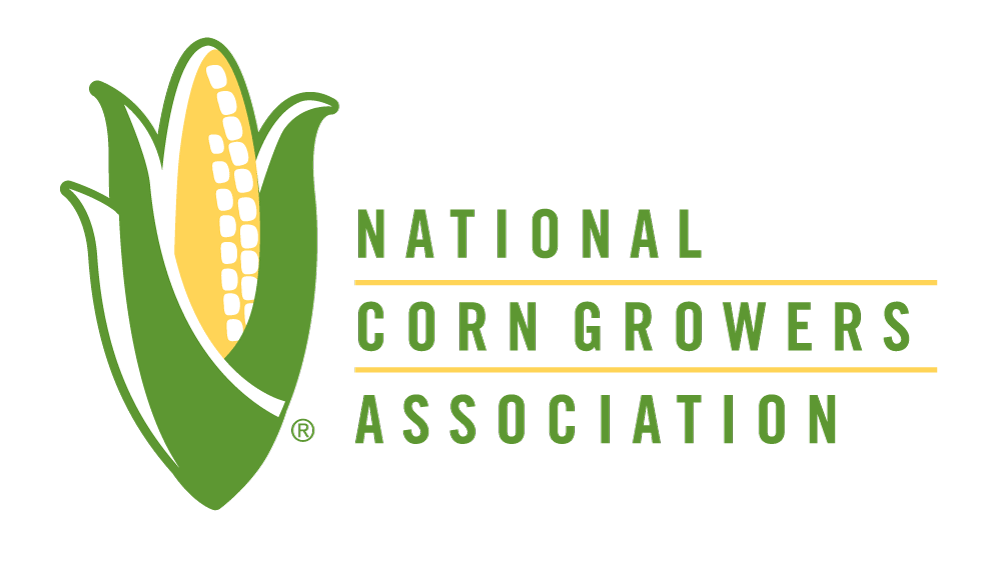 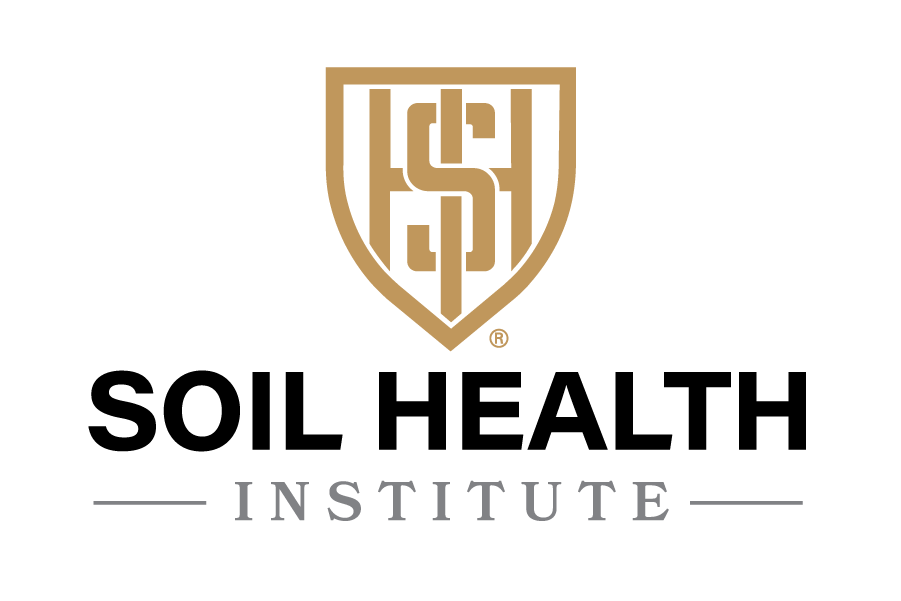 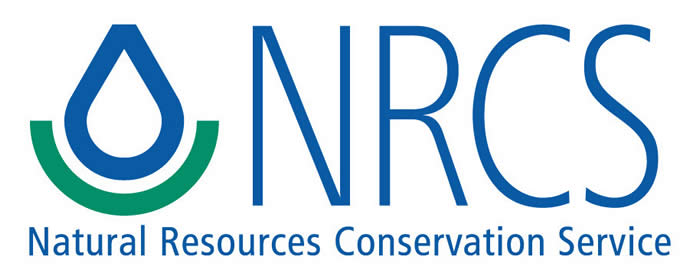 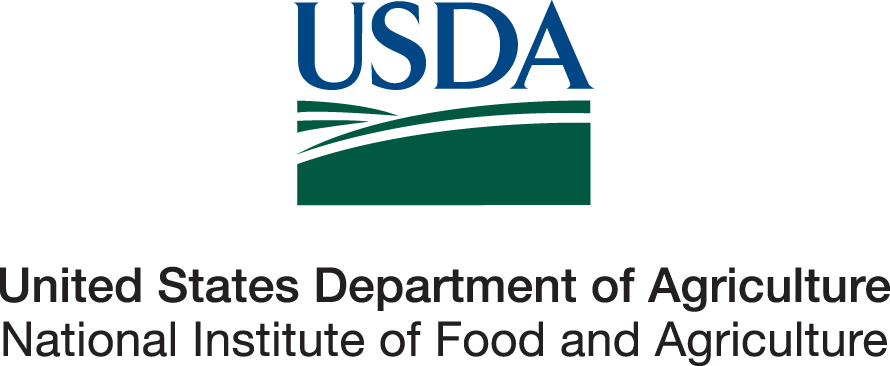 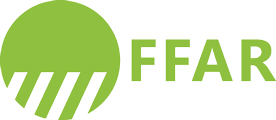 Results
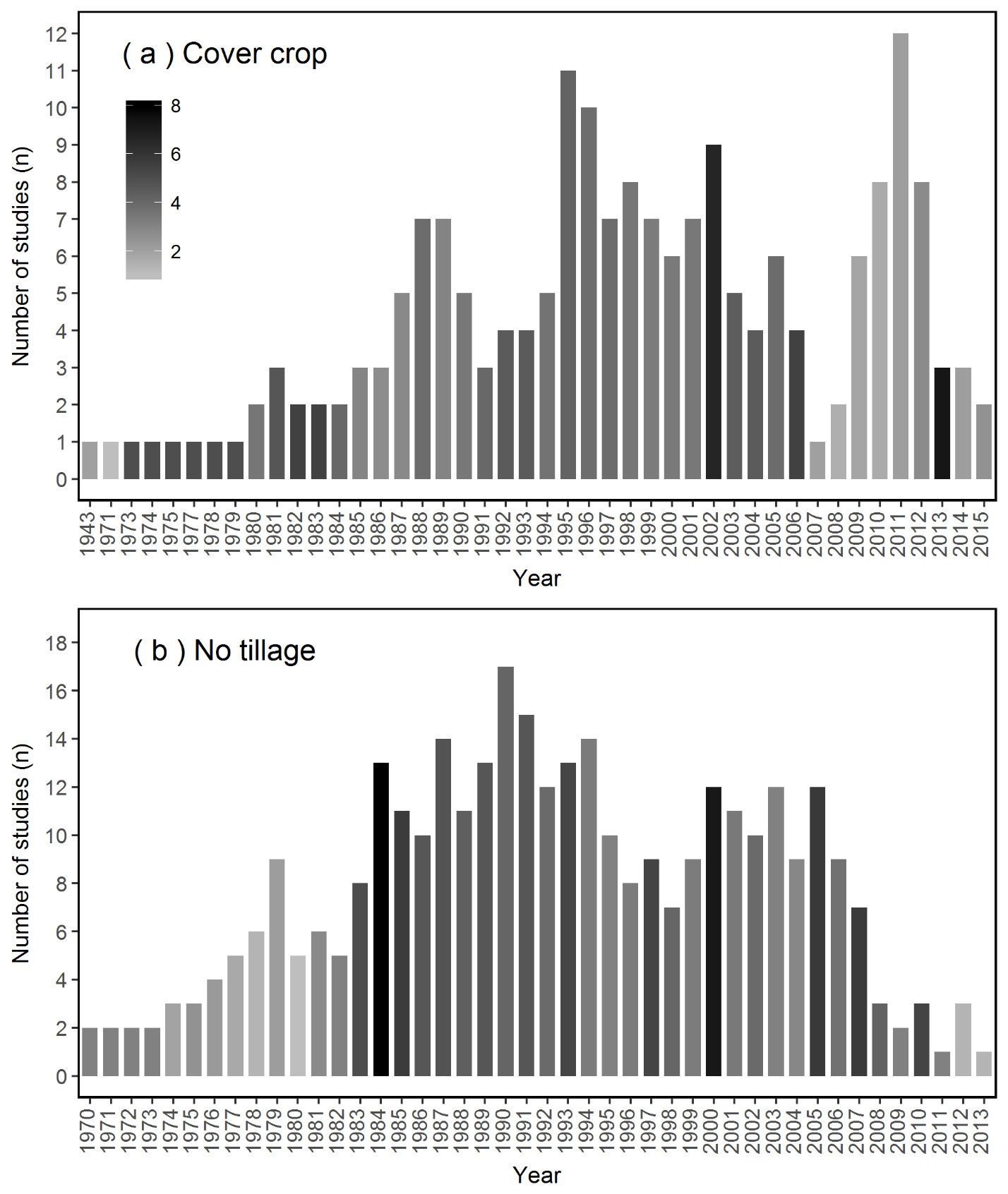 Number of studies per year: 
1970 - 2015
Average number of indicators reported in all studies from a given year:
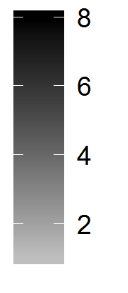 Stewart et al. (2018). Agricultural & Environmental Letters. doi:10.2134/ael2018.06.0033
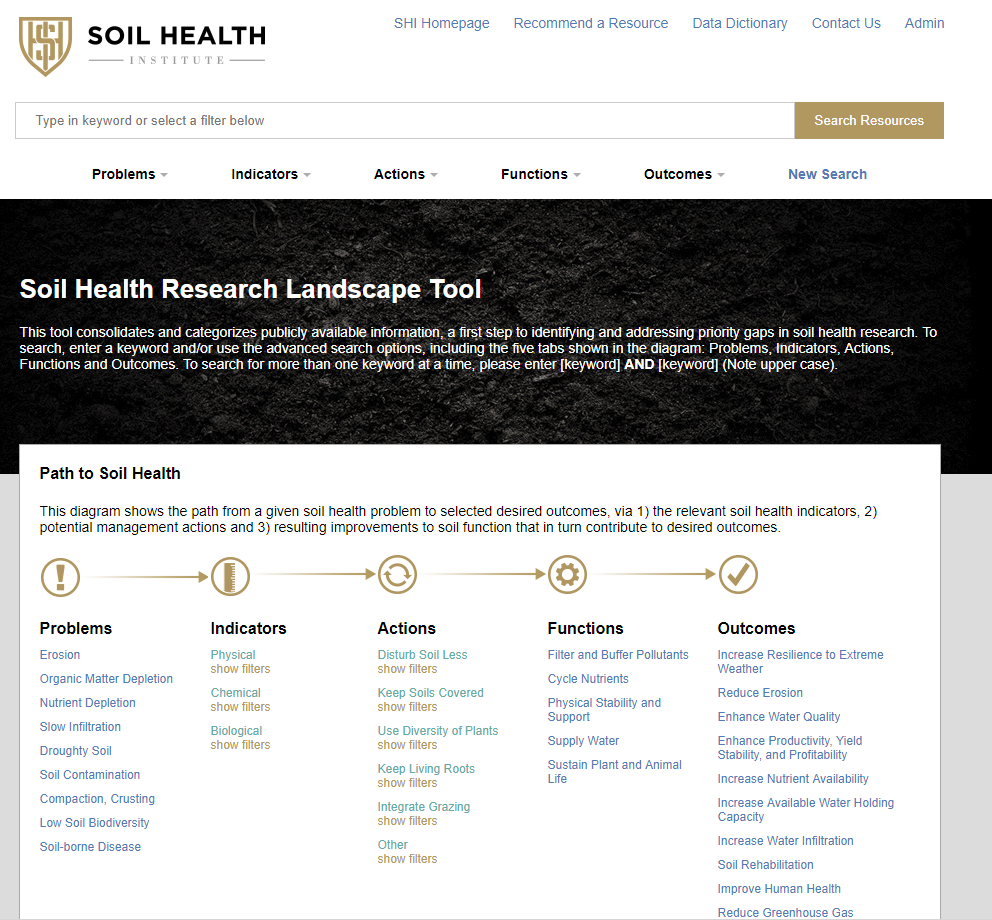 Soil Sampling Characteristics
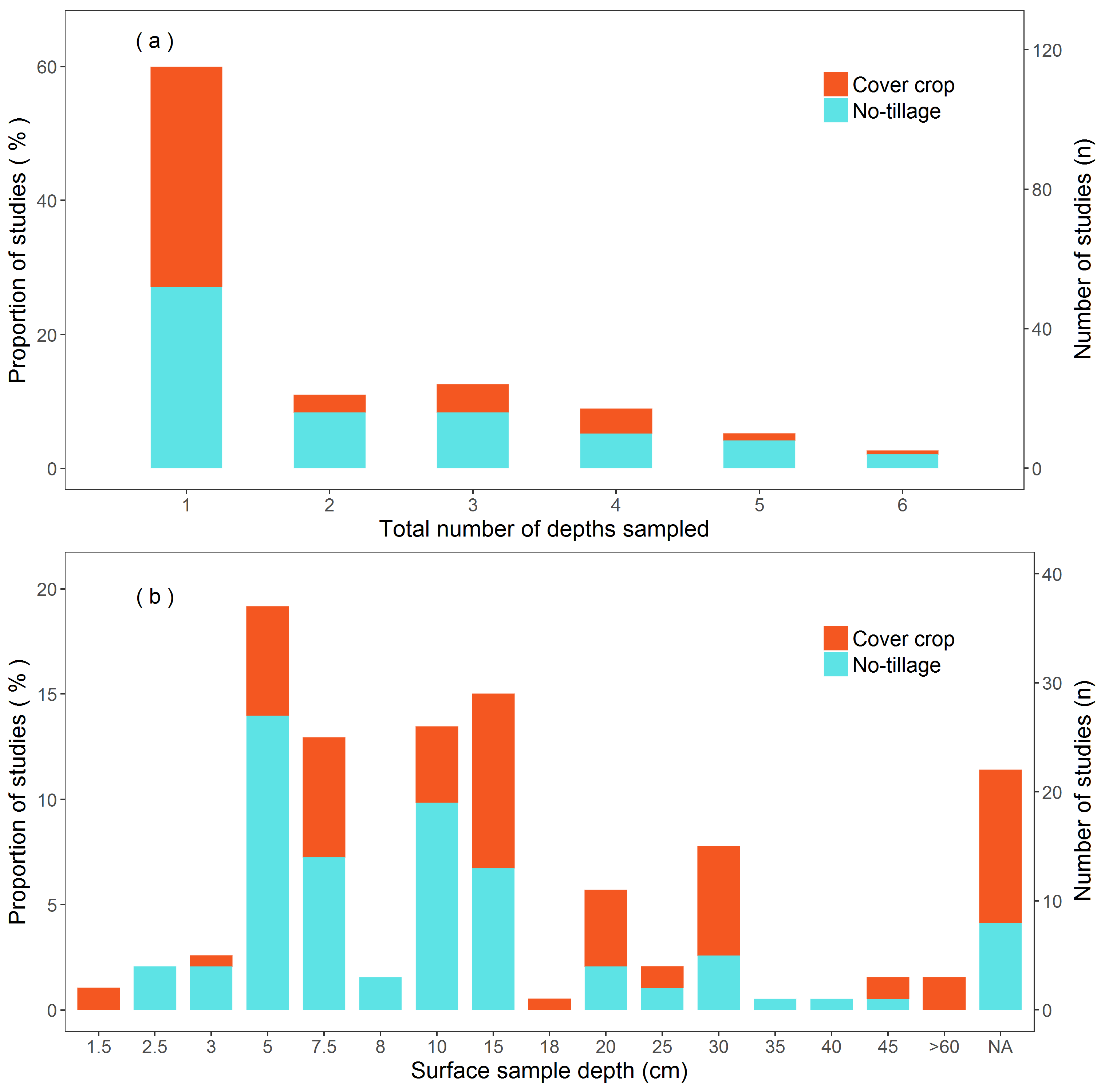 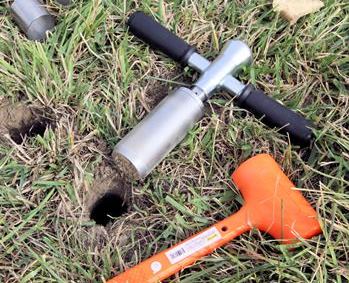 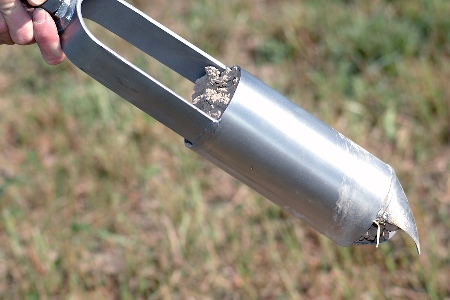 AMS-samplers.com
Stewart et al. (2018). Agricultural & Environmental Letters. doi:10.2134/ael2018.06.0033
Looking Forward
The soil health community should:
Continue pursuing dynamic indicators that respond to management practices
Consider soil health in absolute AND relative terms
3)  Develop indicator baselines 
4)  Standardize sampling protocols
5)  Develop a common framework for information sharing to ensure:
Reproducible outcomes
Accessible results
Reporting of all data
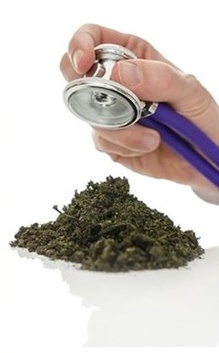 mozgokratia.ru
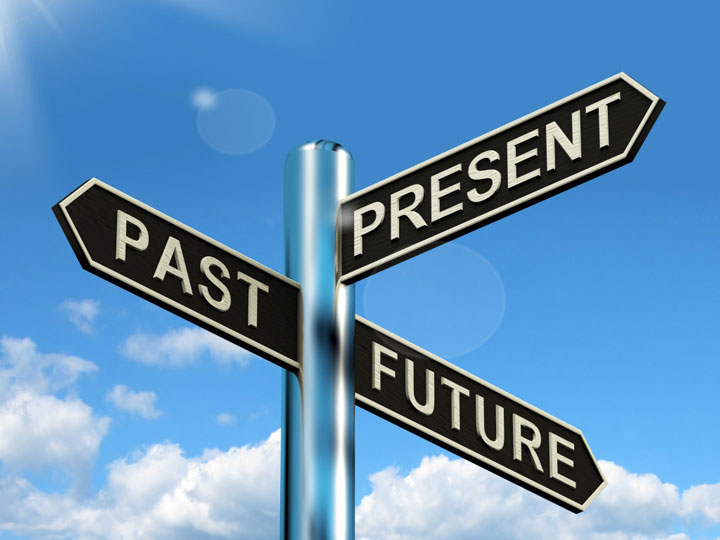 www.cafepress.com/
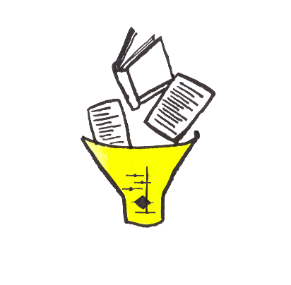 Carbon Uptake Rate
where SOCCC and SOCNC are the respective soil carbon stocks under cover crops and no cover controls, and y is the time after cover crop implementation
Crate = (SOCCC – SOCNC)/y
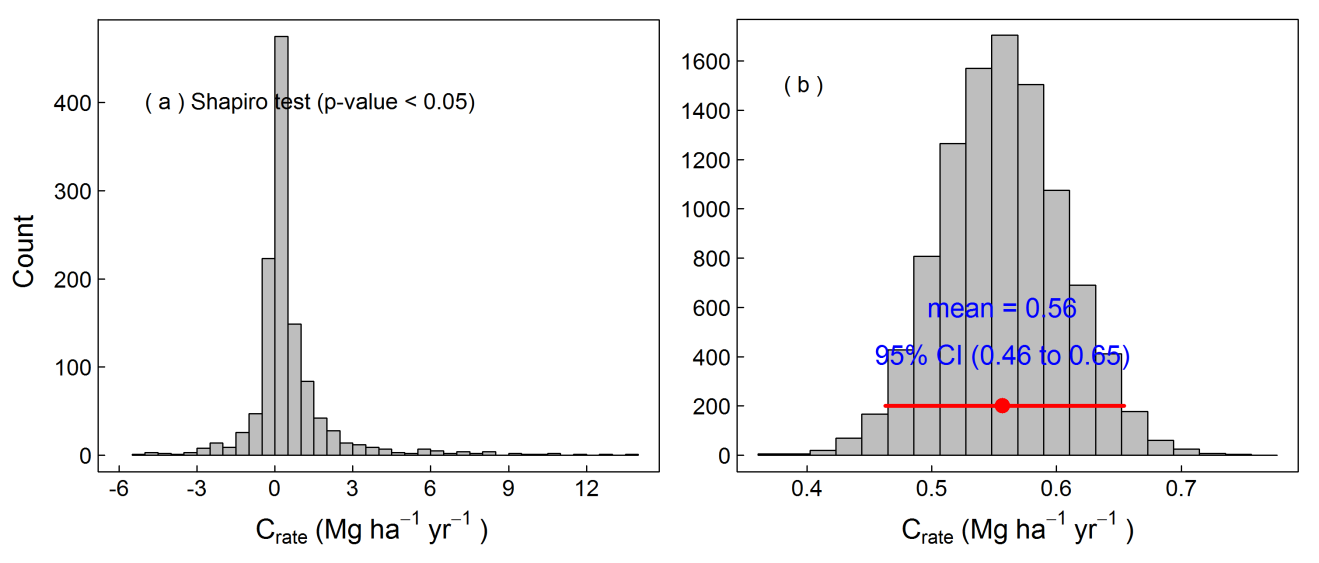 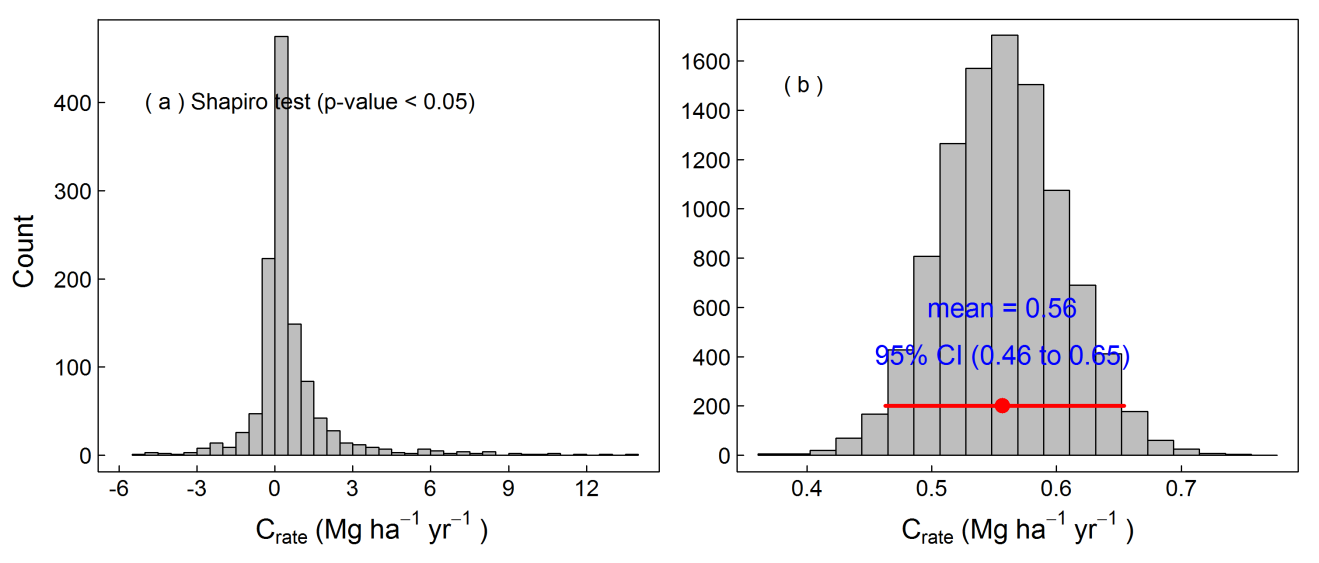 Bootstrap resampling
Jian et al. (2020). Soil Biology & Biochemistry (in revision).
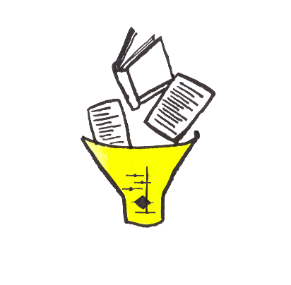 Potential Carbon Sequestration
where A represents the global cropland area, and f is the proportion of cropland being managed with cover crops.
Csequestration = Crate x A x f
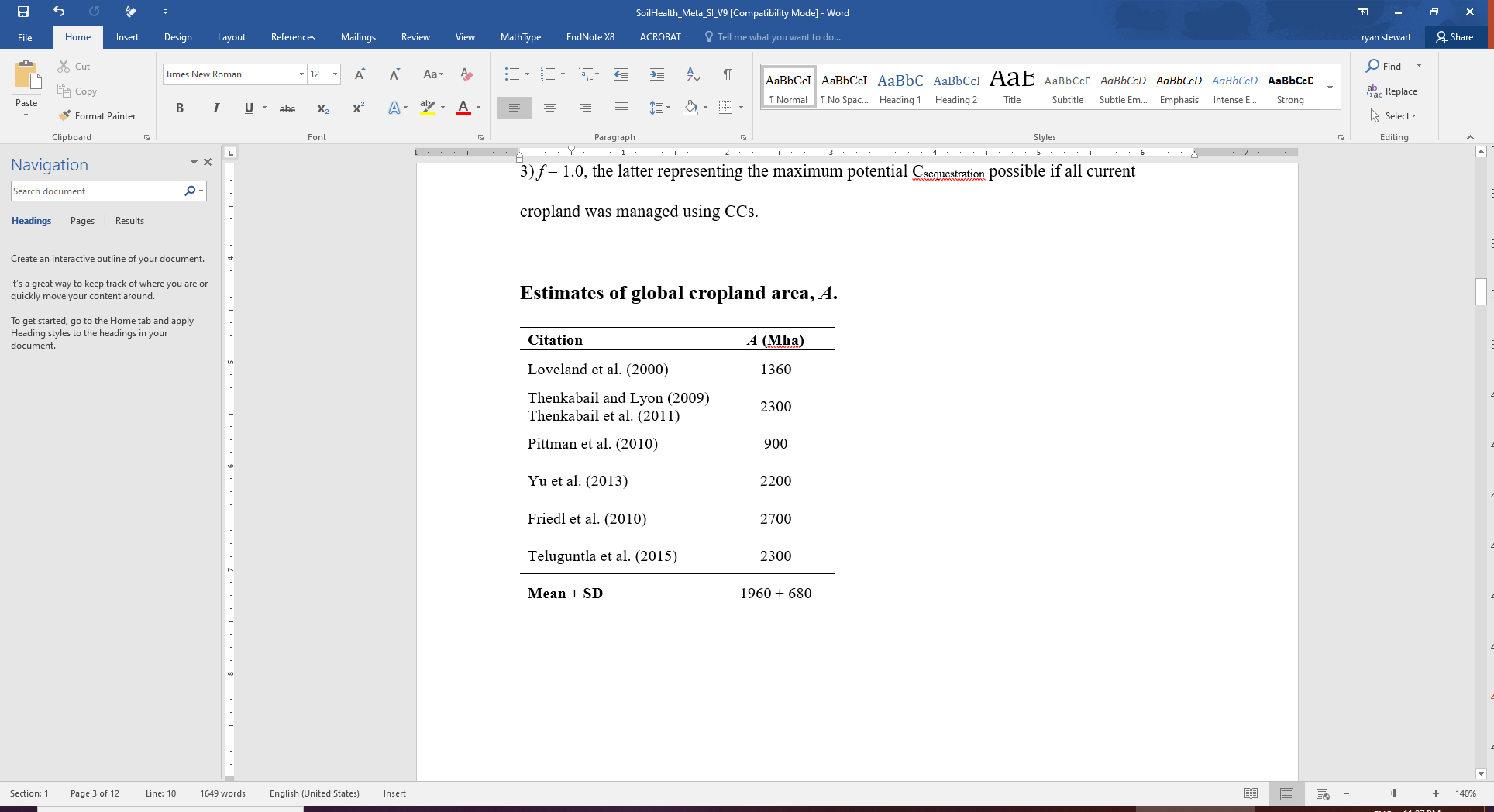 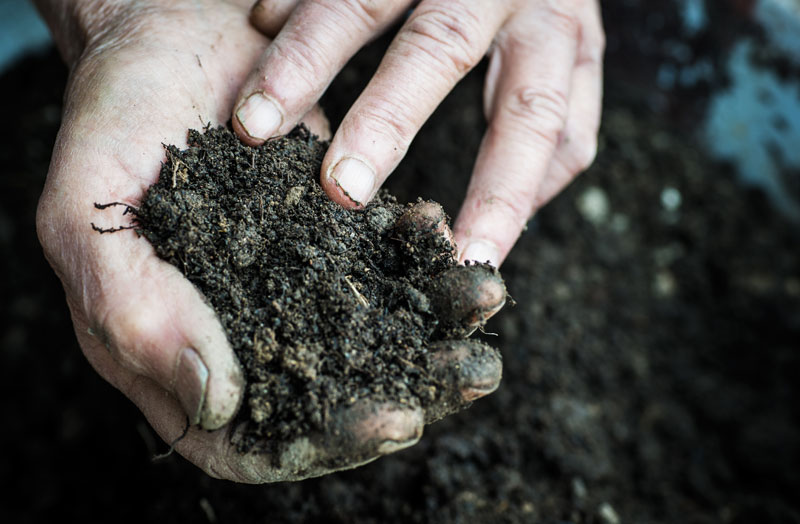 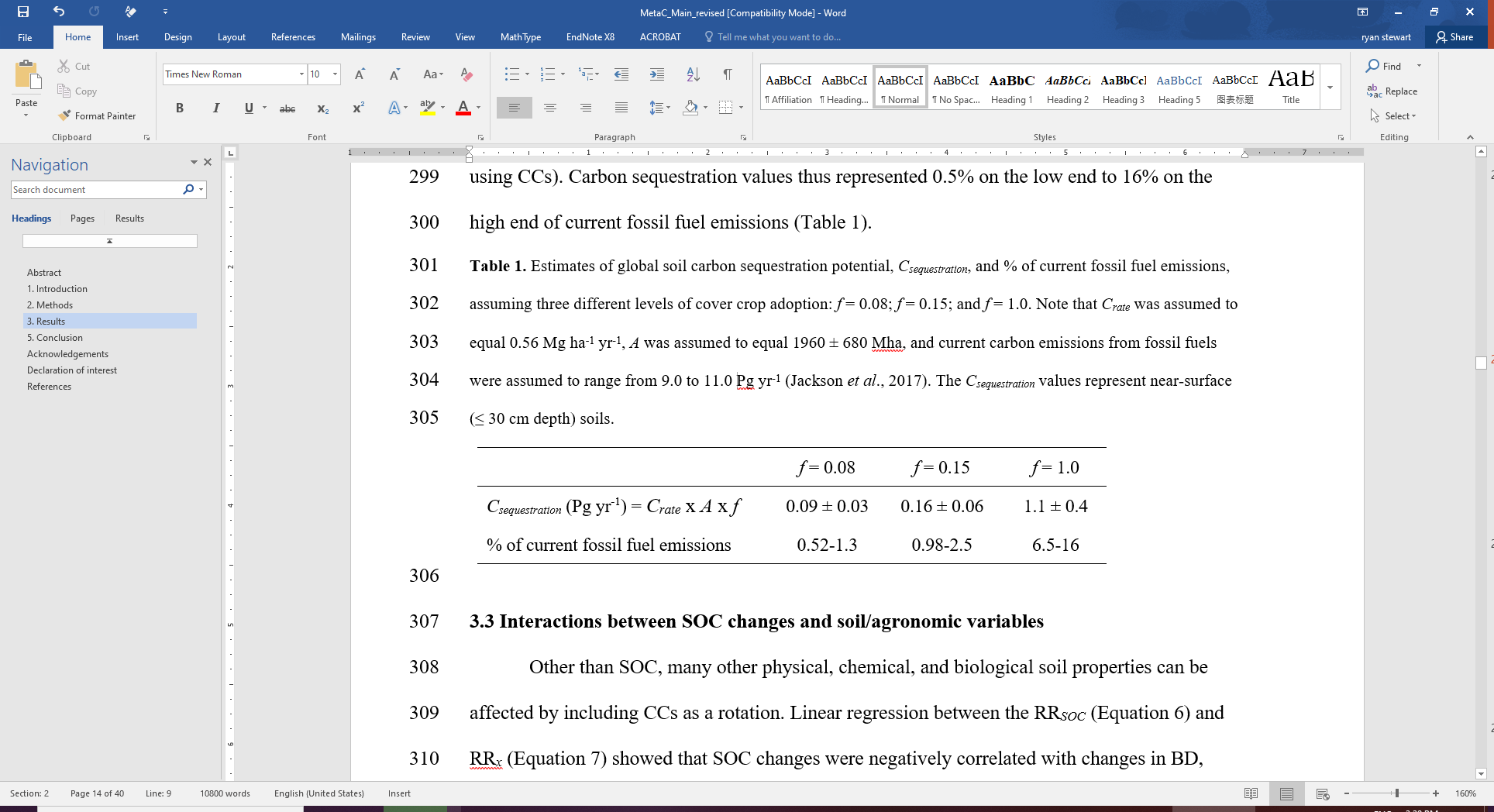 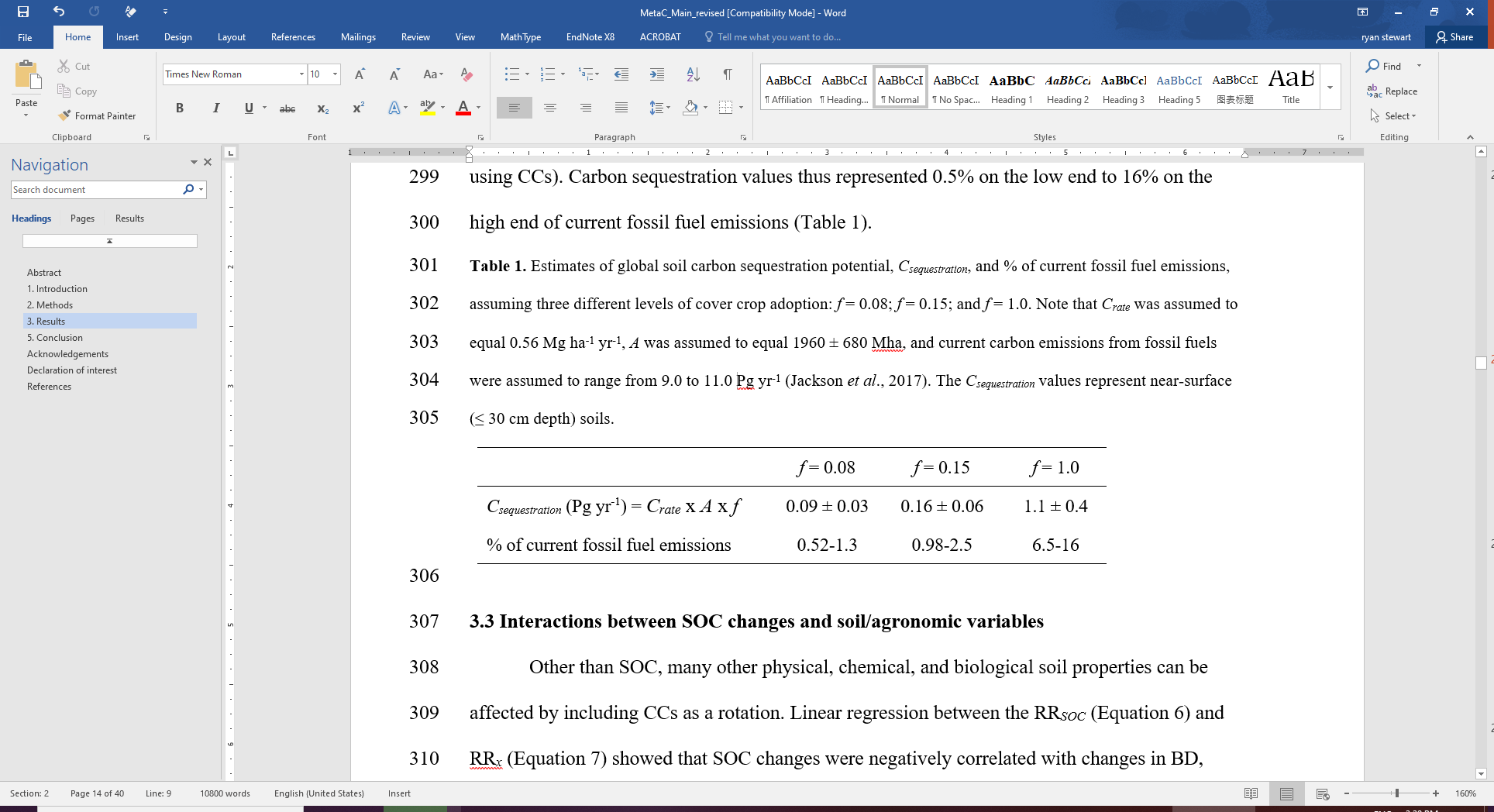 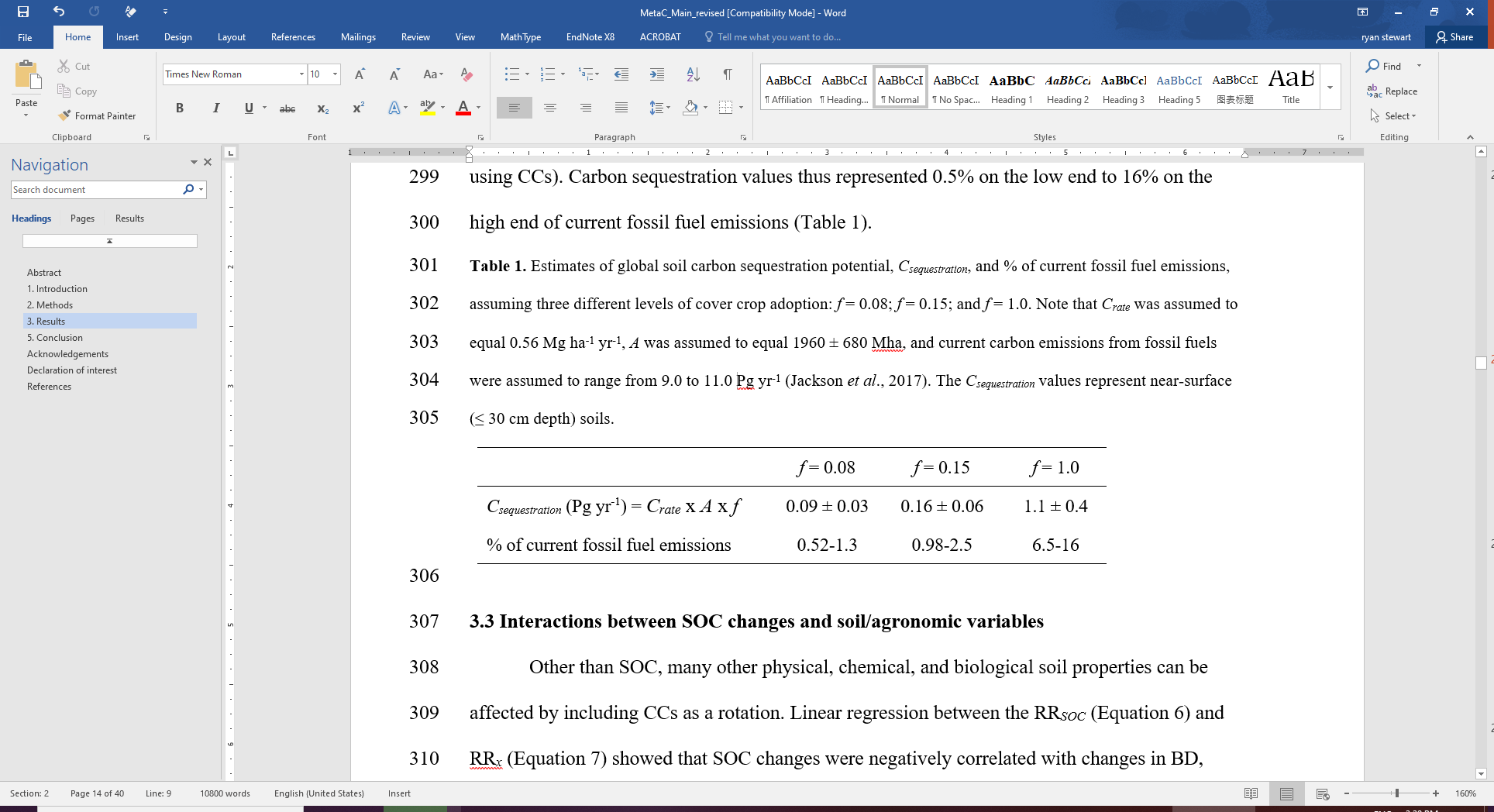 Jian et al. (2020). Soil Biology & Biochemistry (in revision).